Expedícia
Veľký Choč
Náš tím
Anička B.
Livka
Miško
Anička P.
Julka
Naša trasa
1.deň
Liptovské Vlachy
Archeoskanzen Havránok
Bobrovník
Bukovina
Liptovský hrad
Záblatné
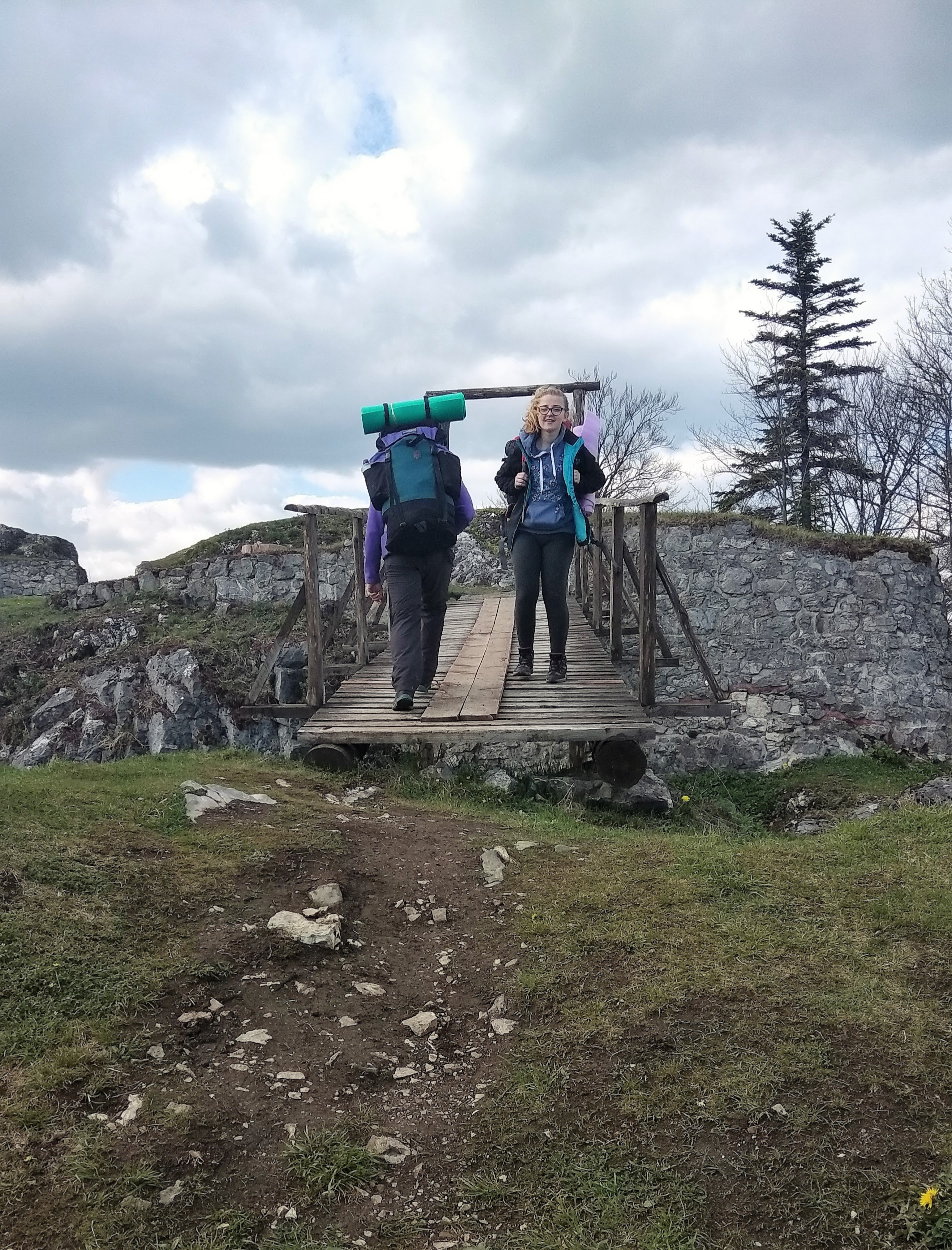 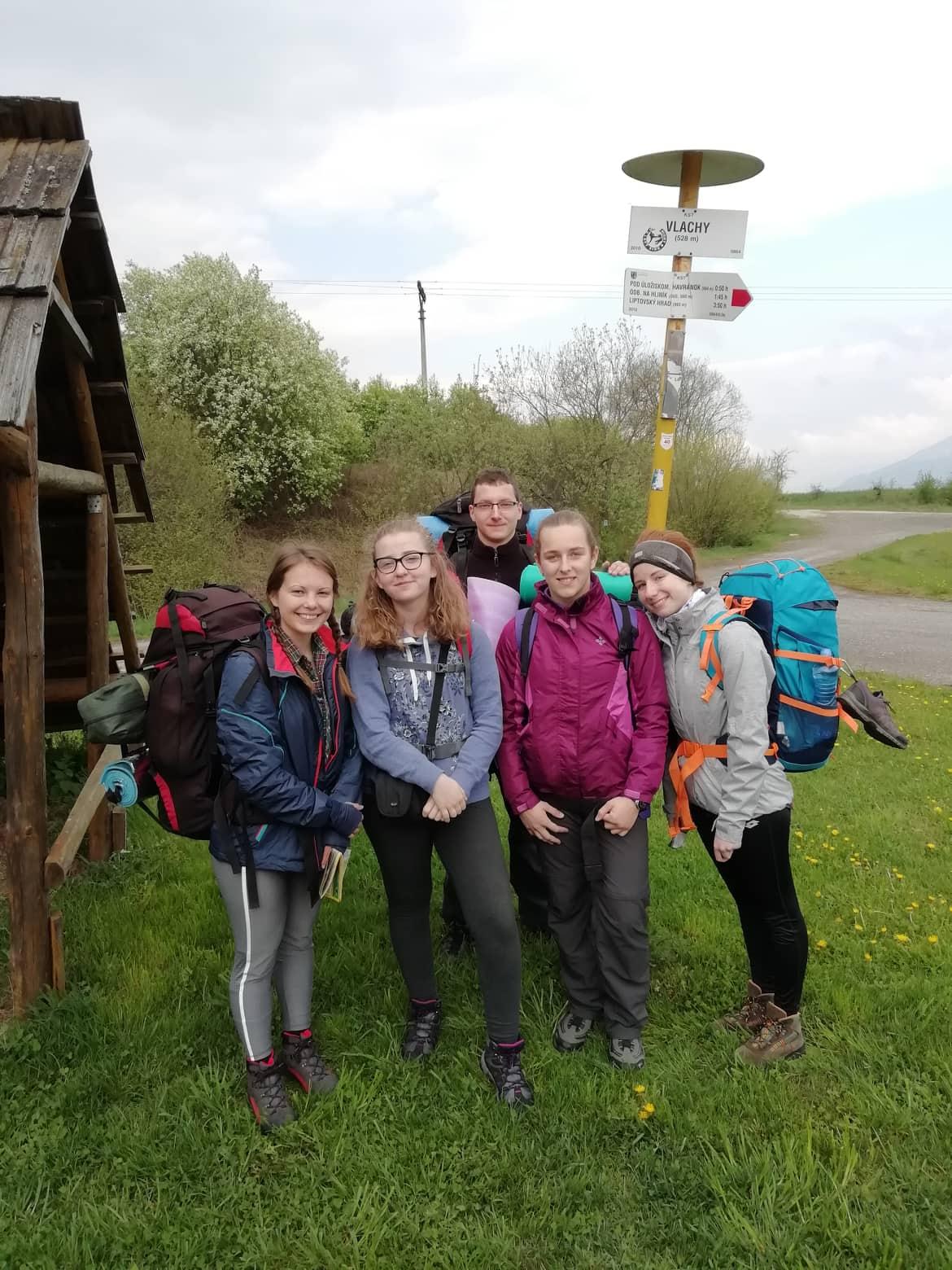 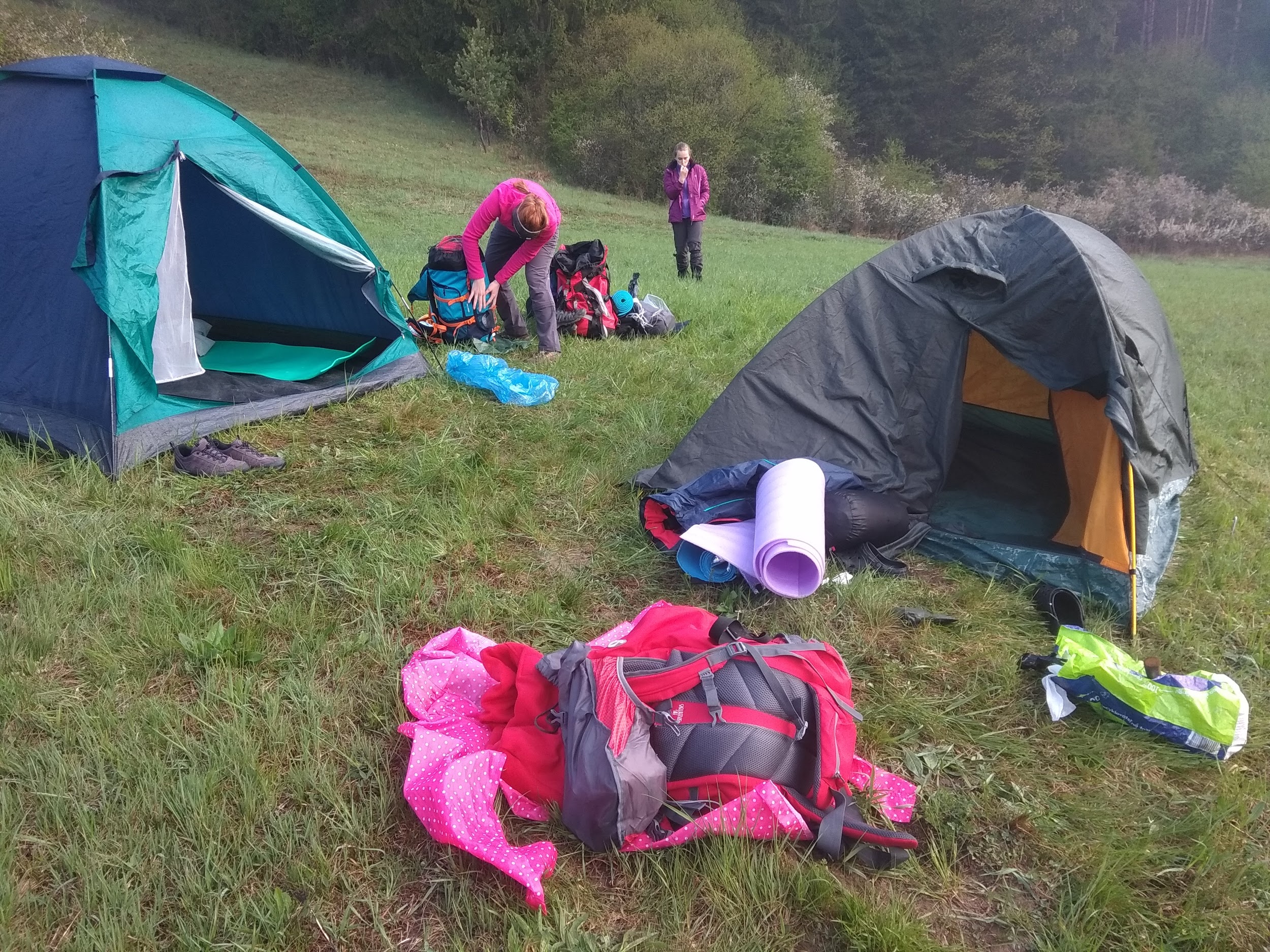 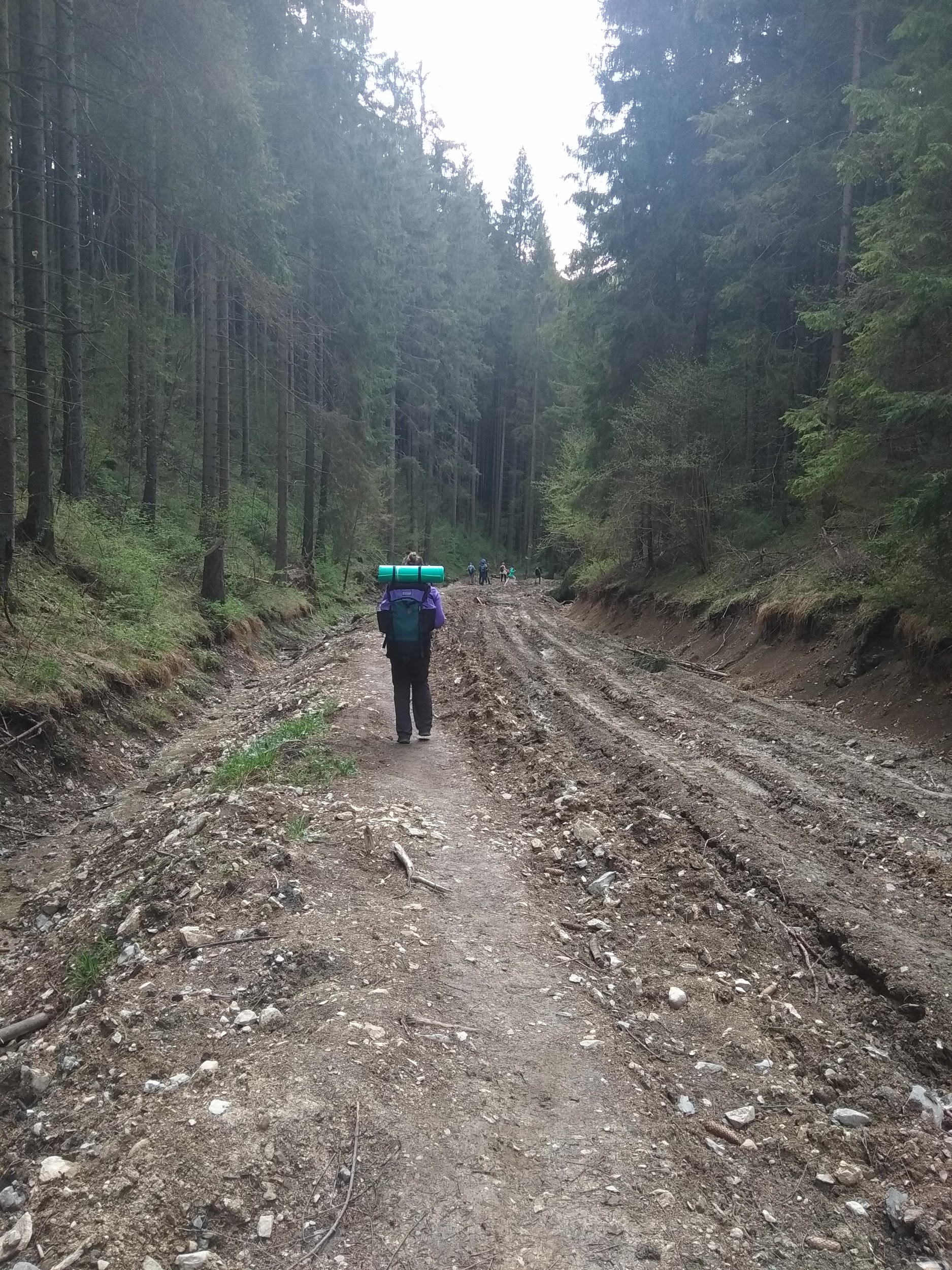 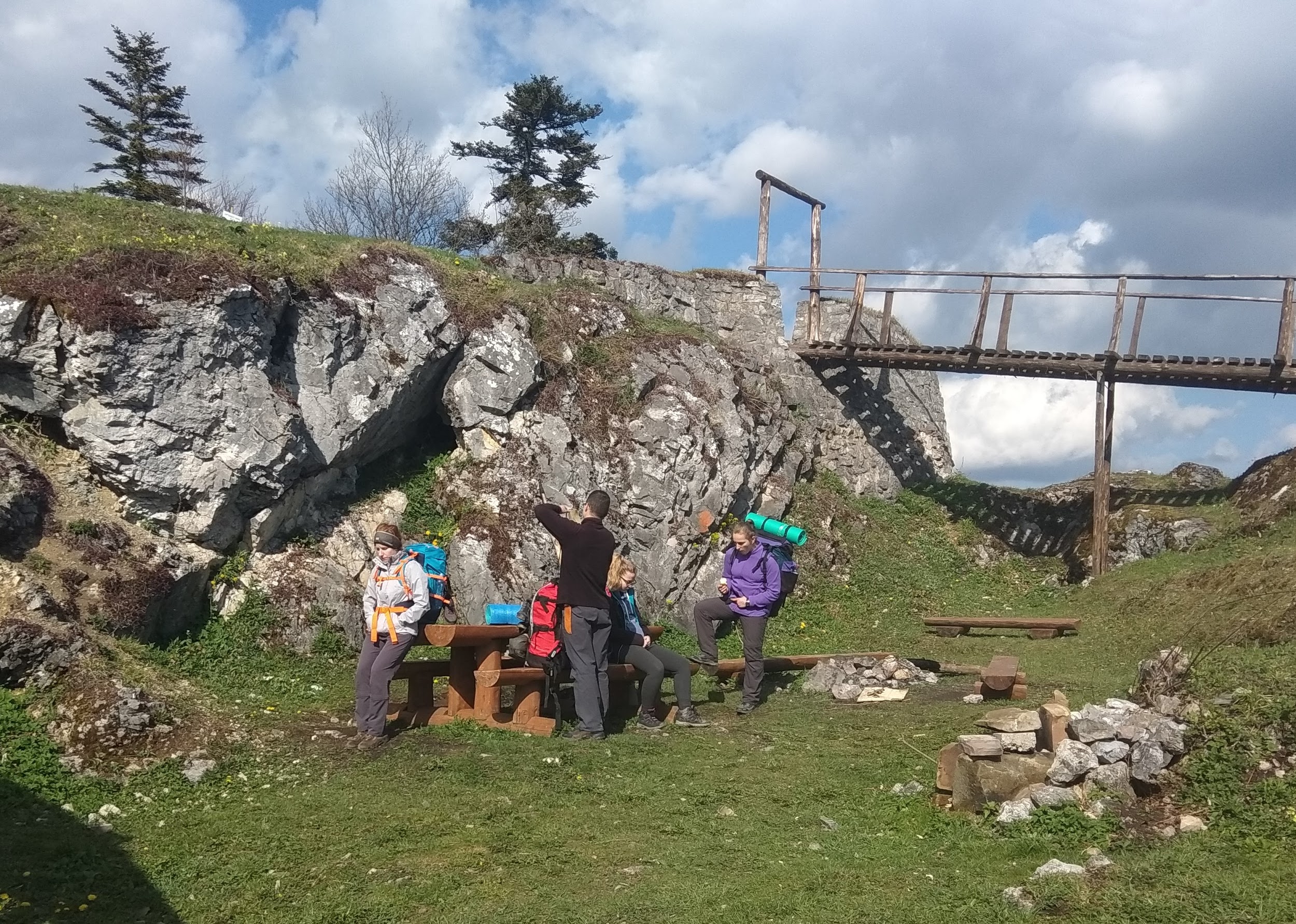 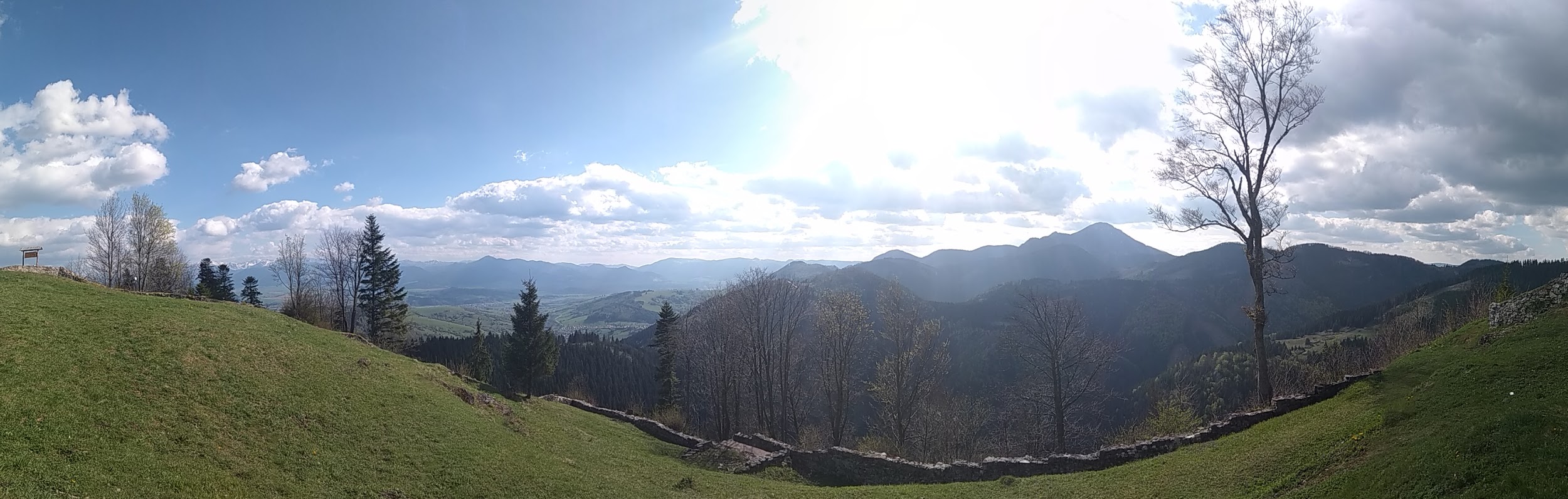 2.deň
Záblatné
Lúčky
Žimerová
Veľký Choč
Drapáč
Stredná poľana
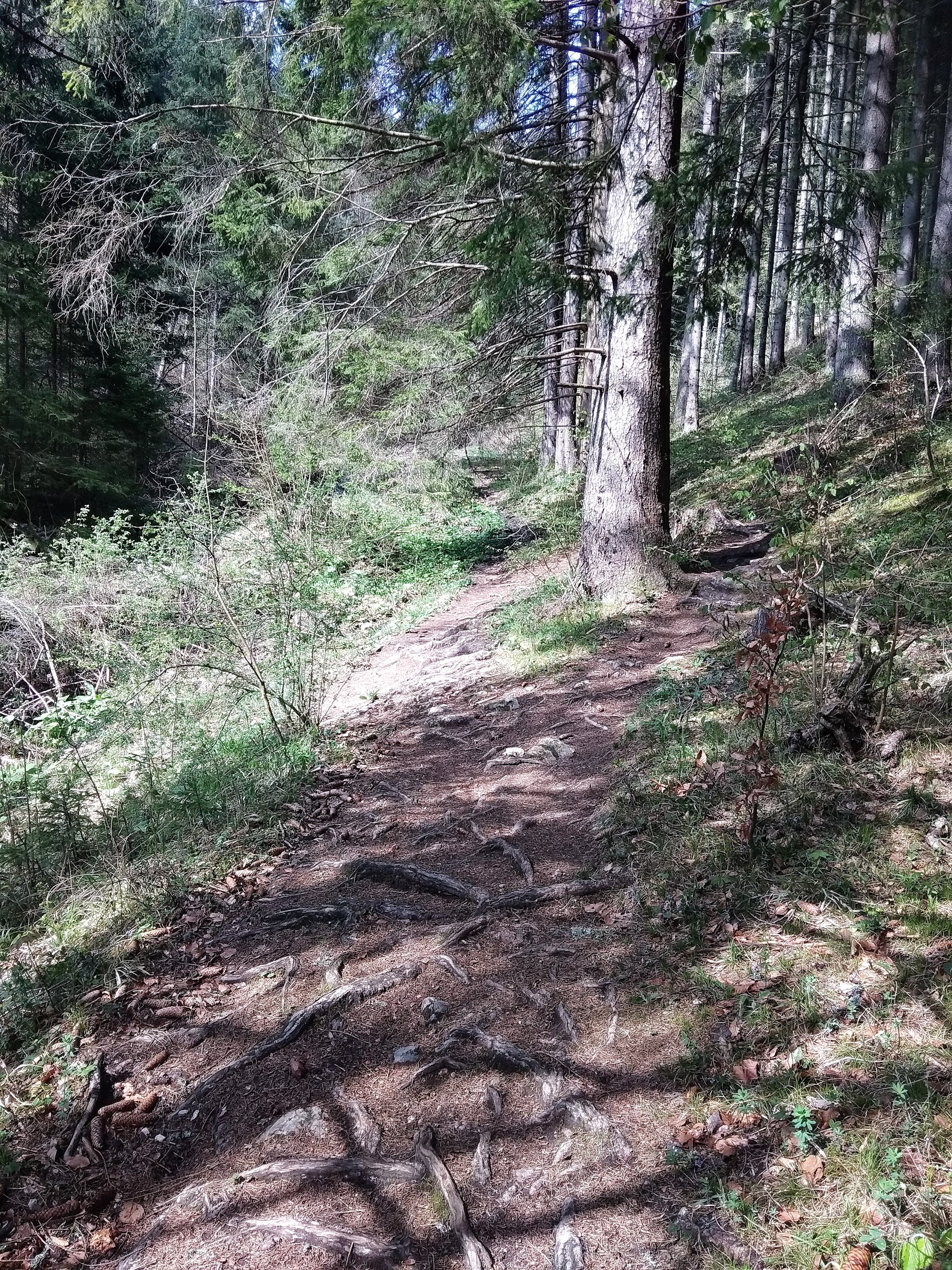 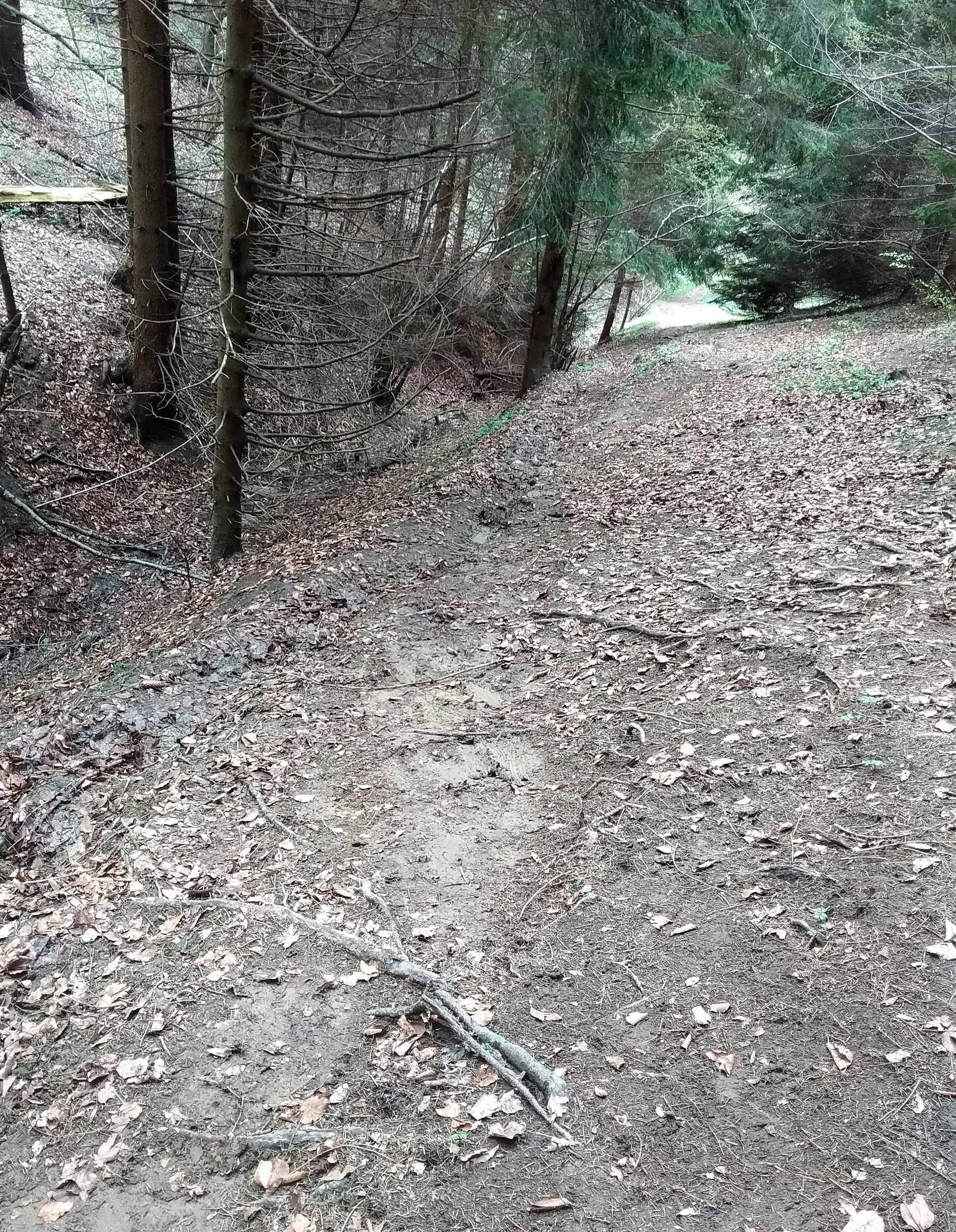 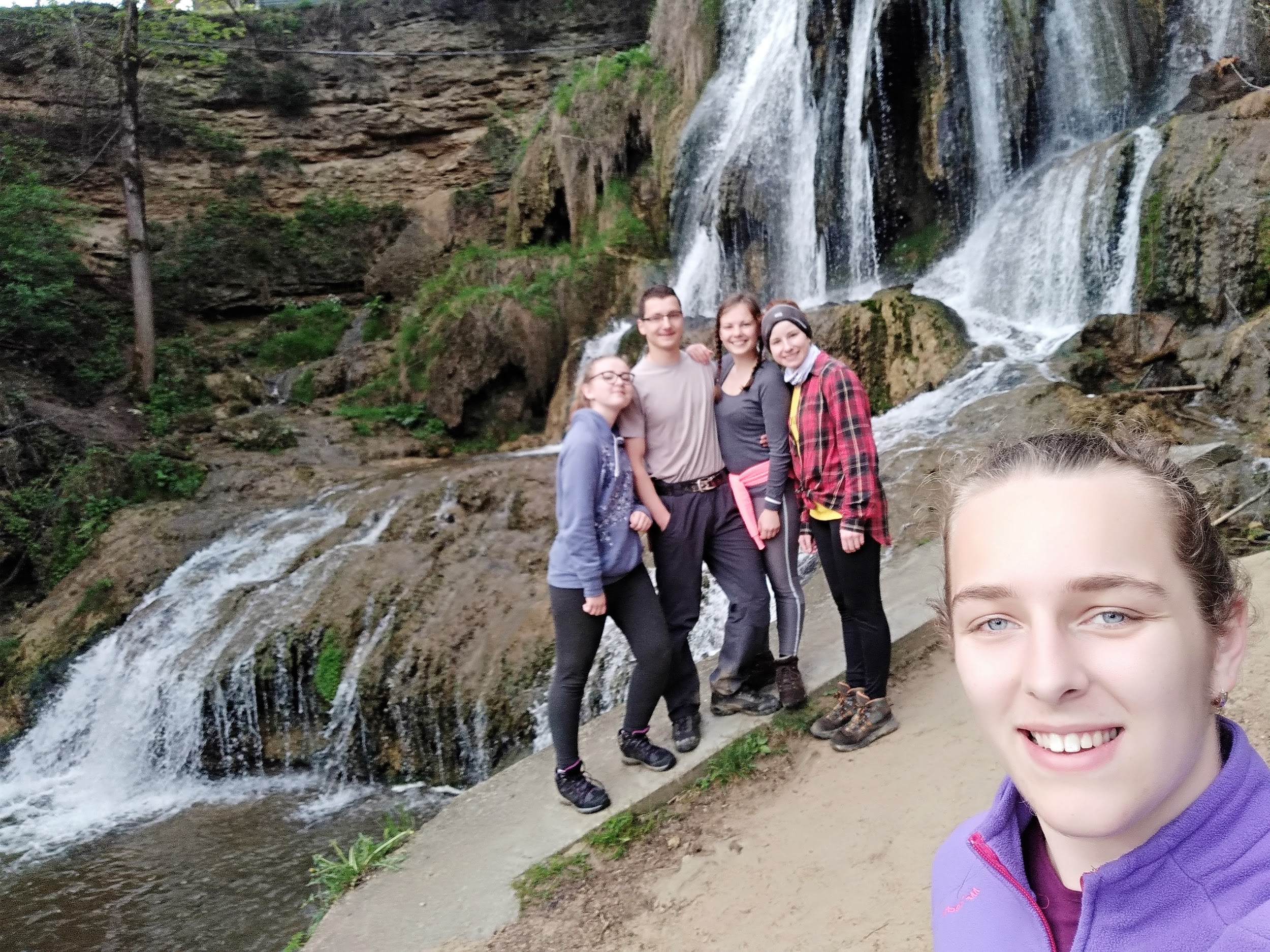 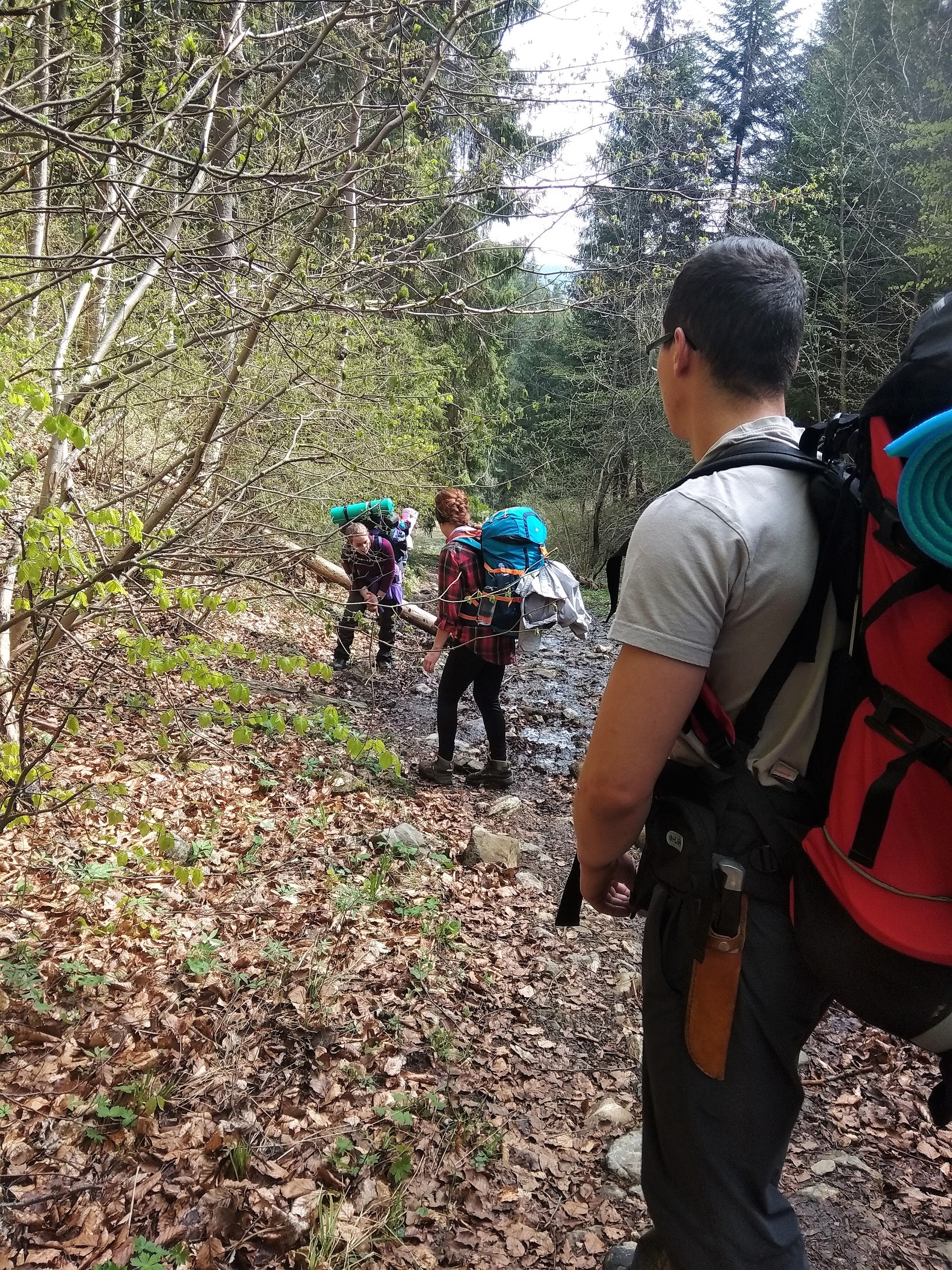 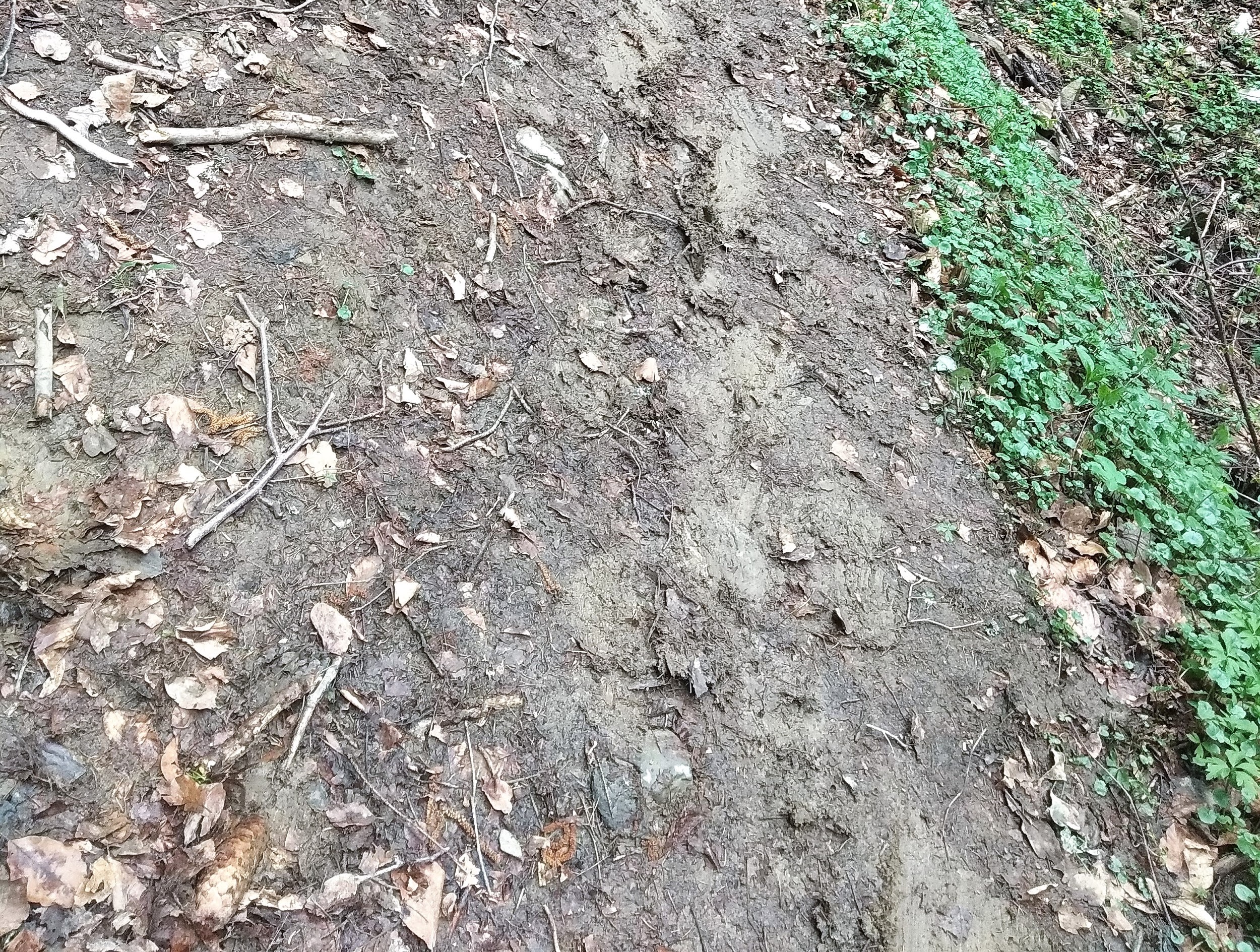 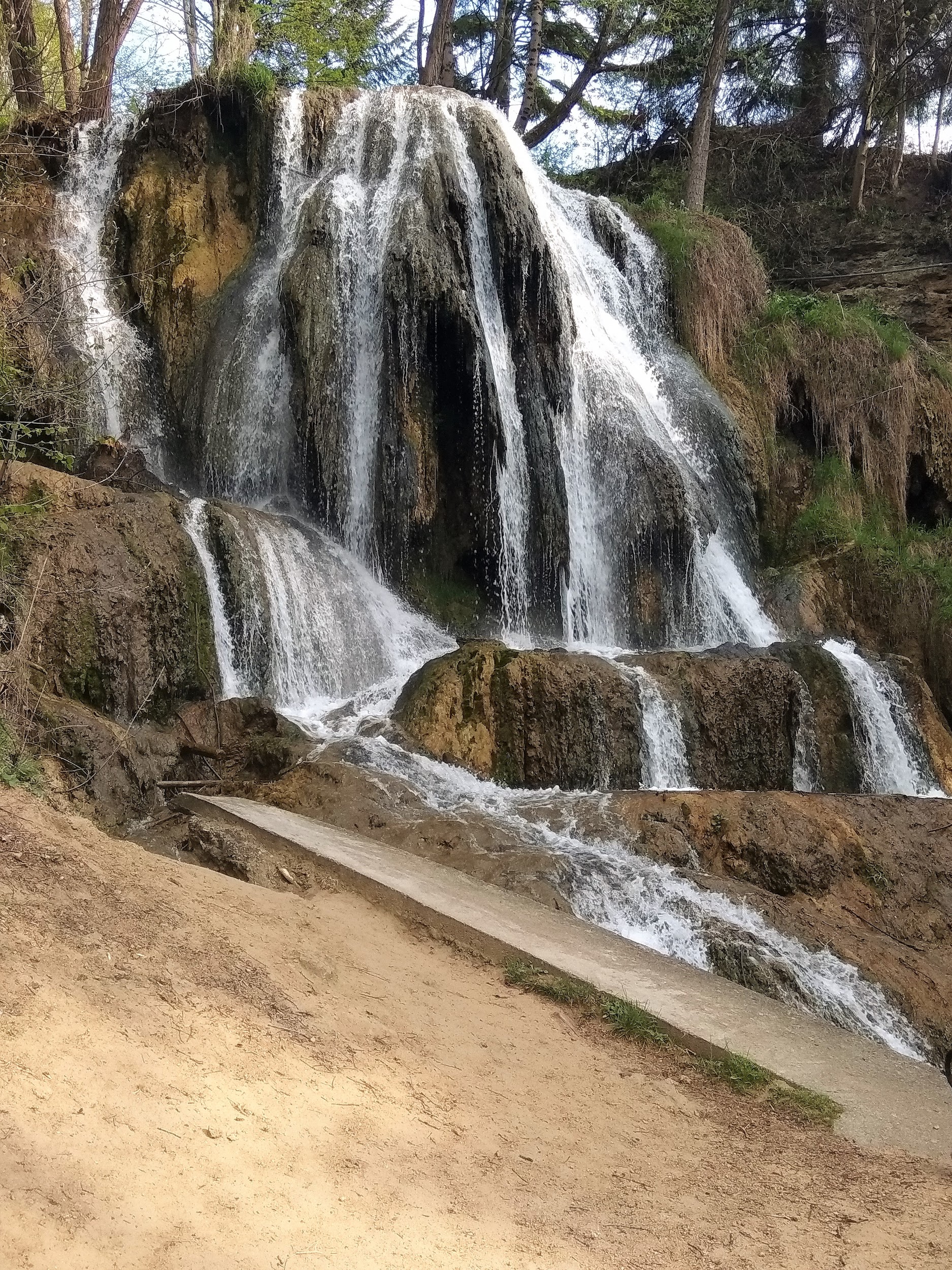 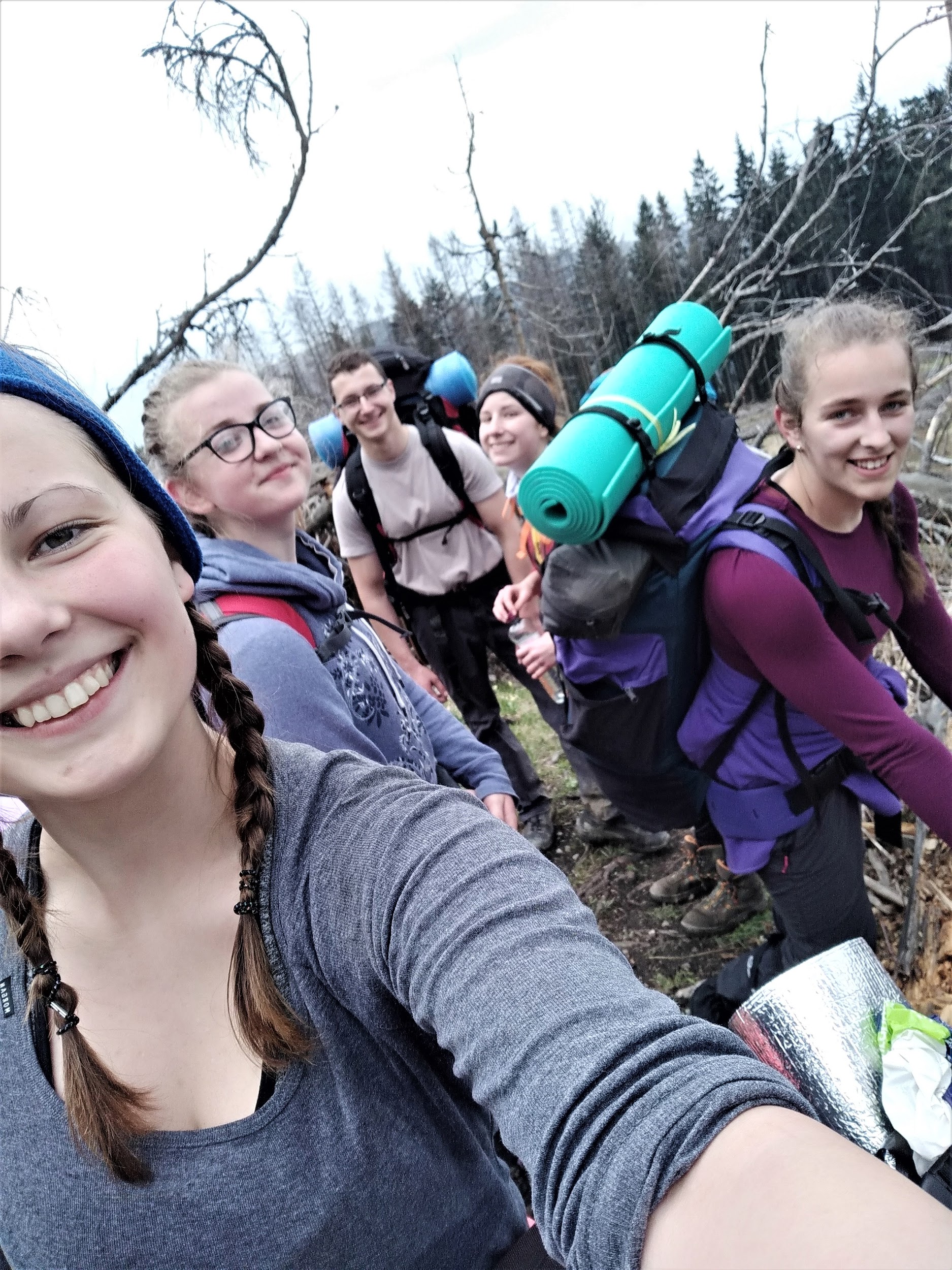 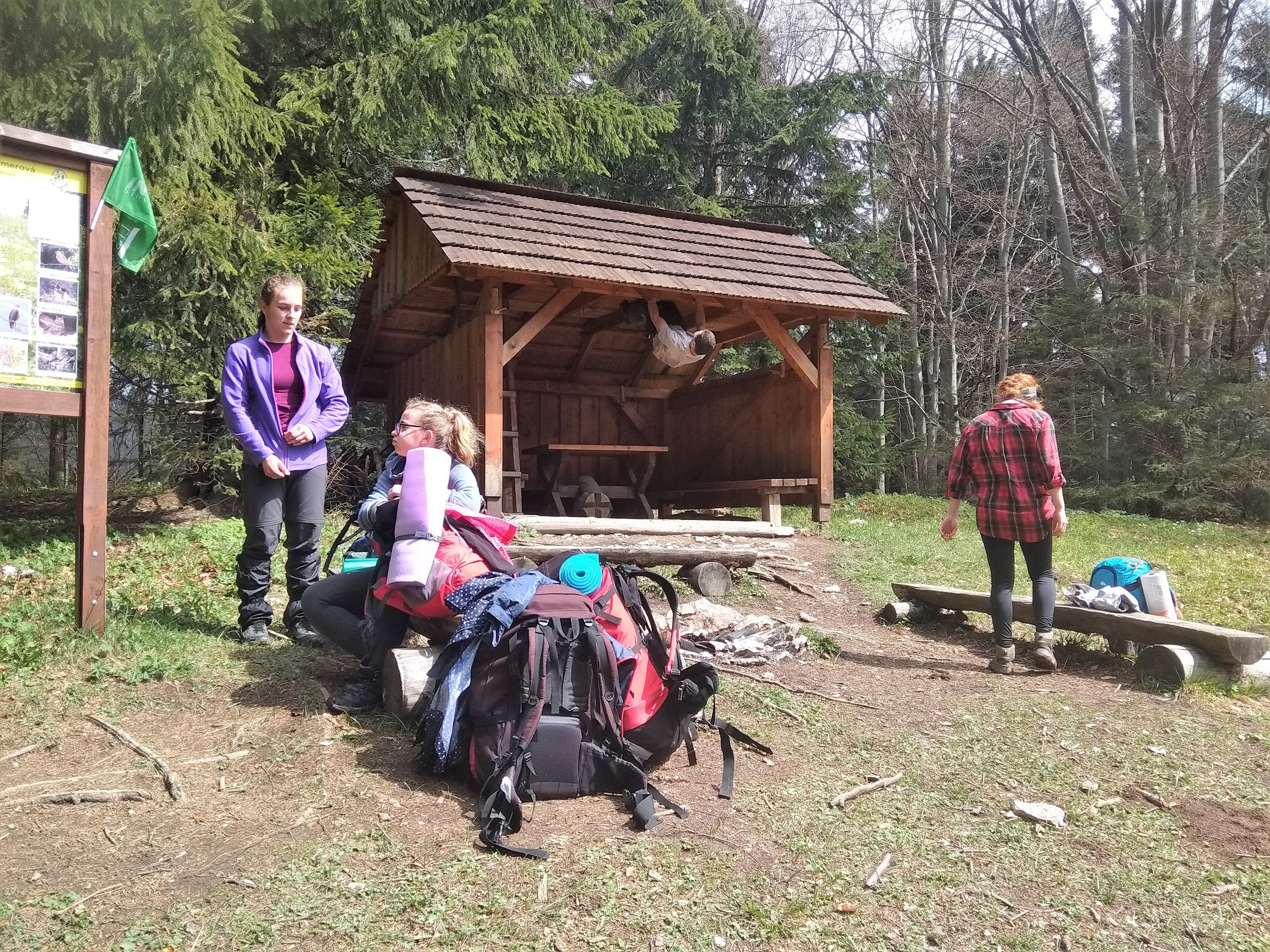 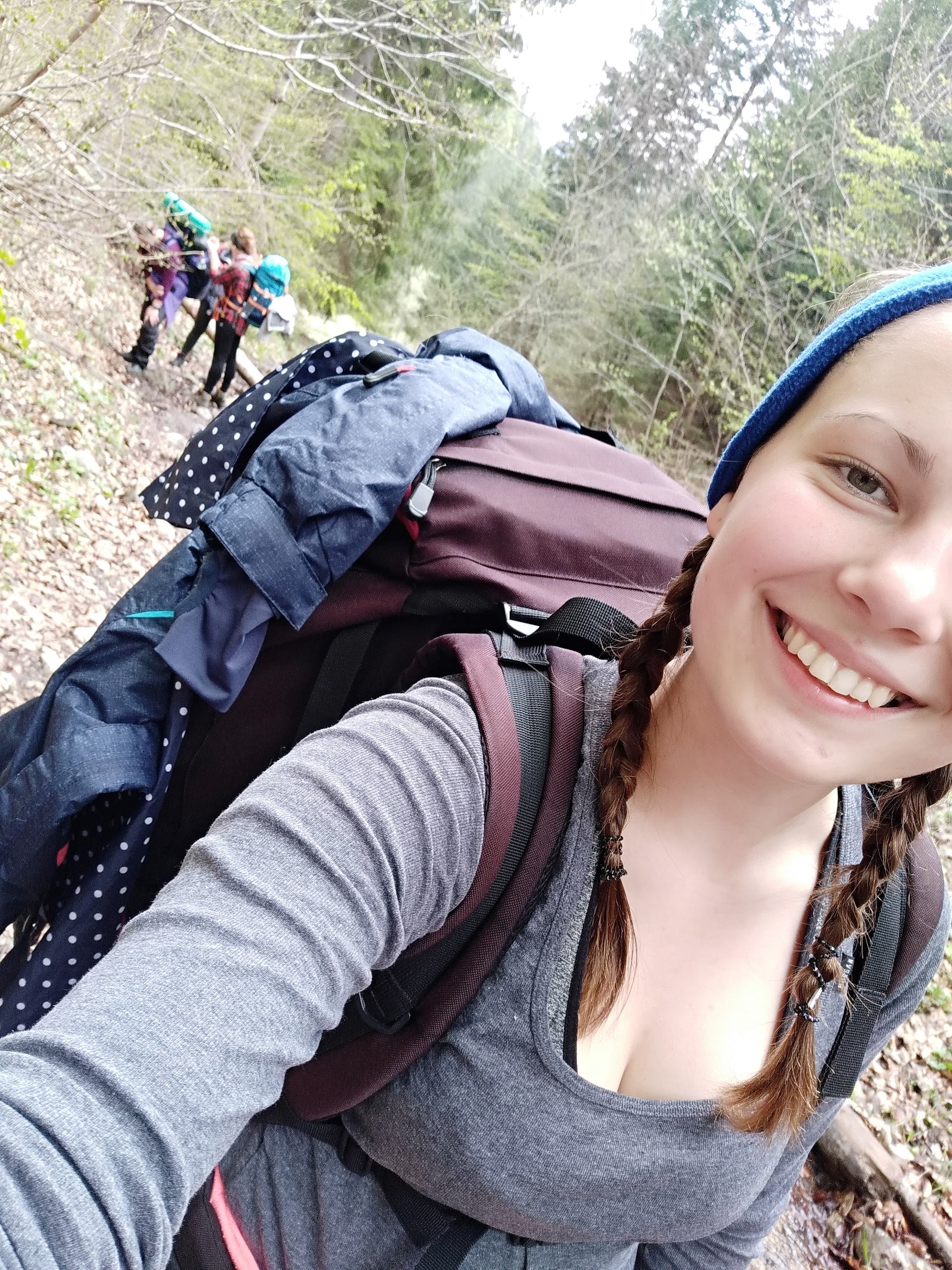 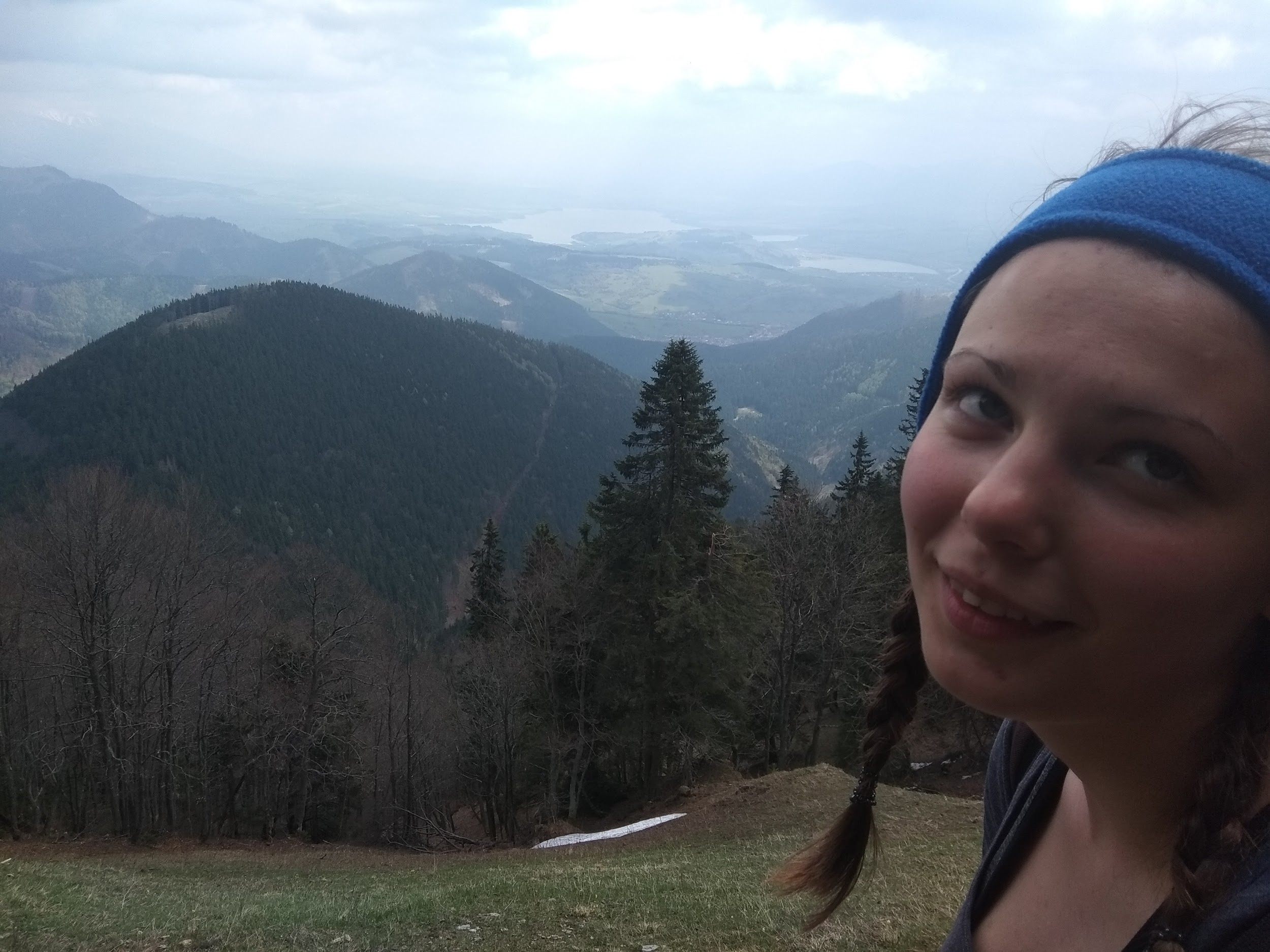 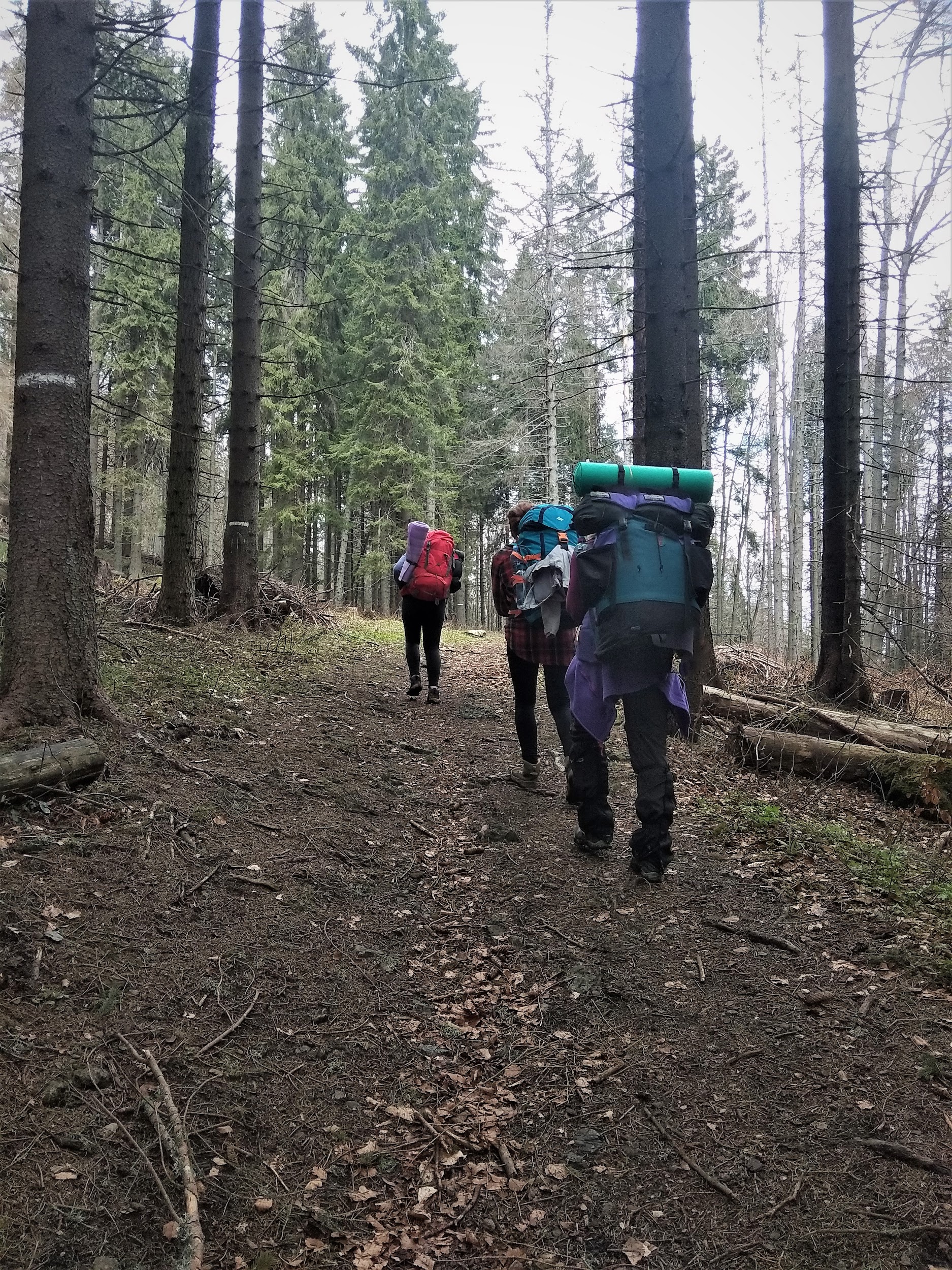 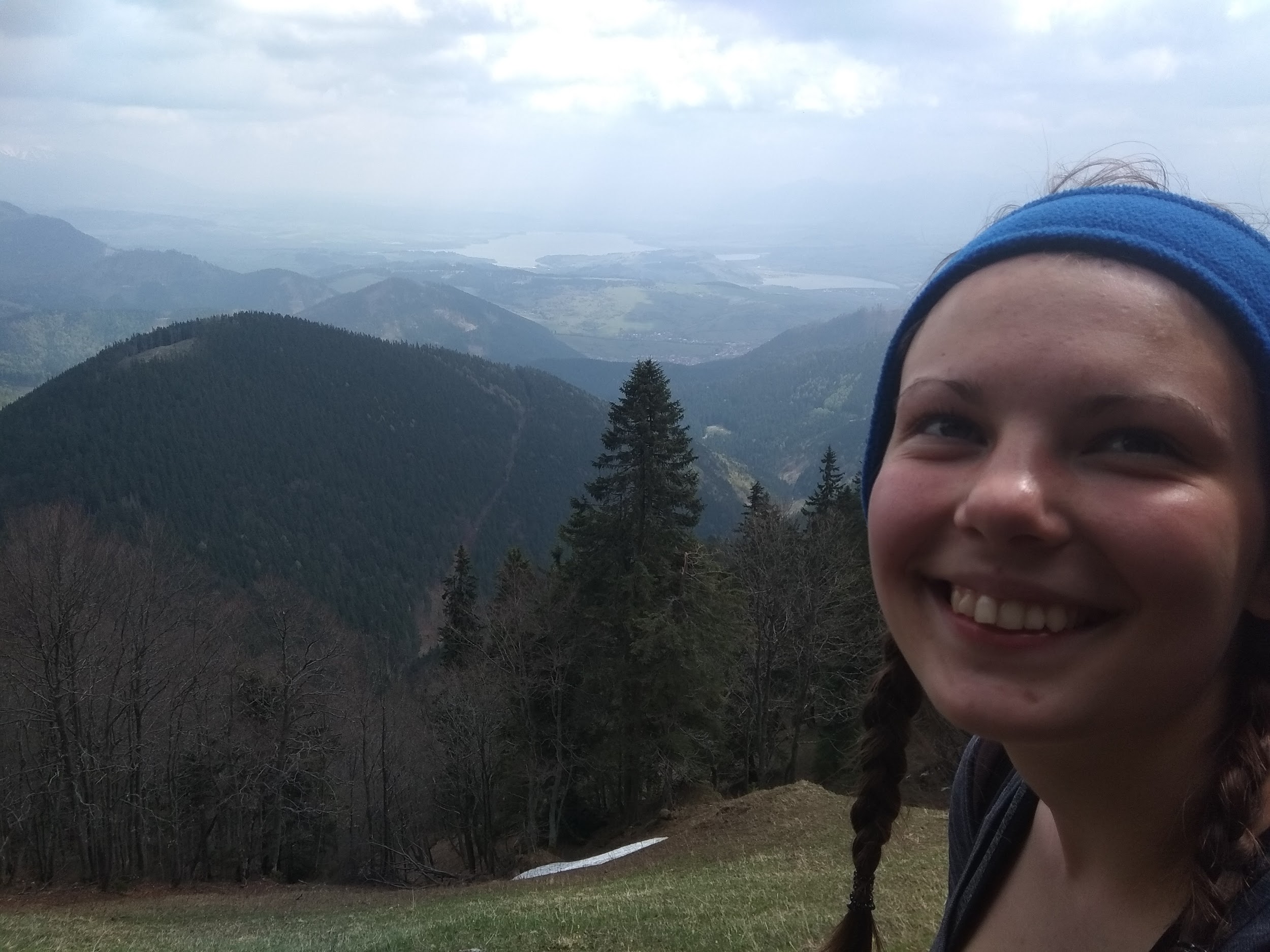 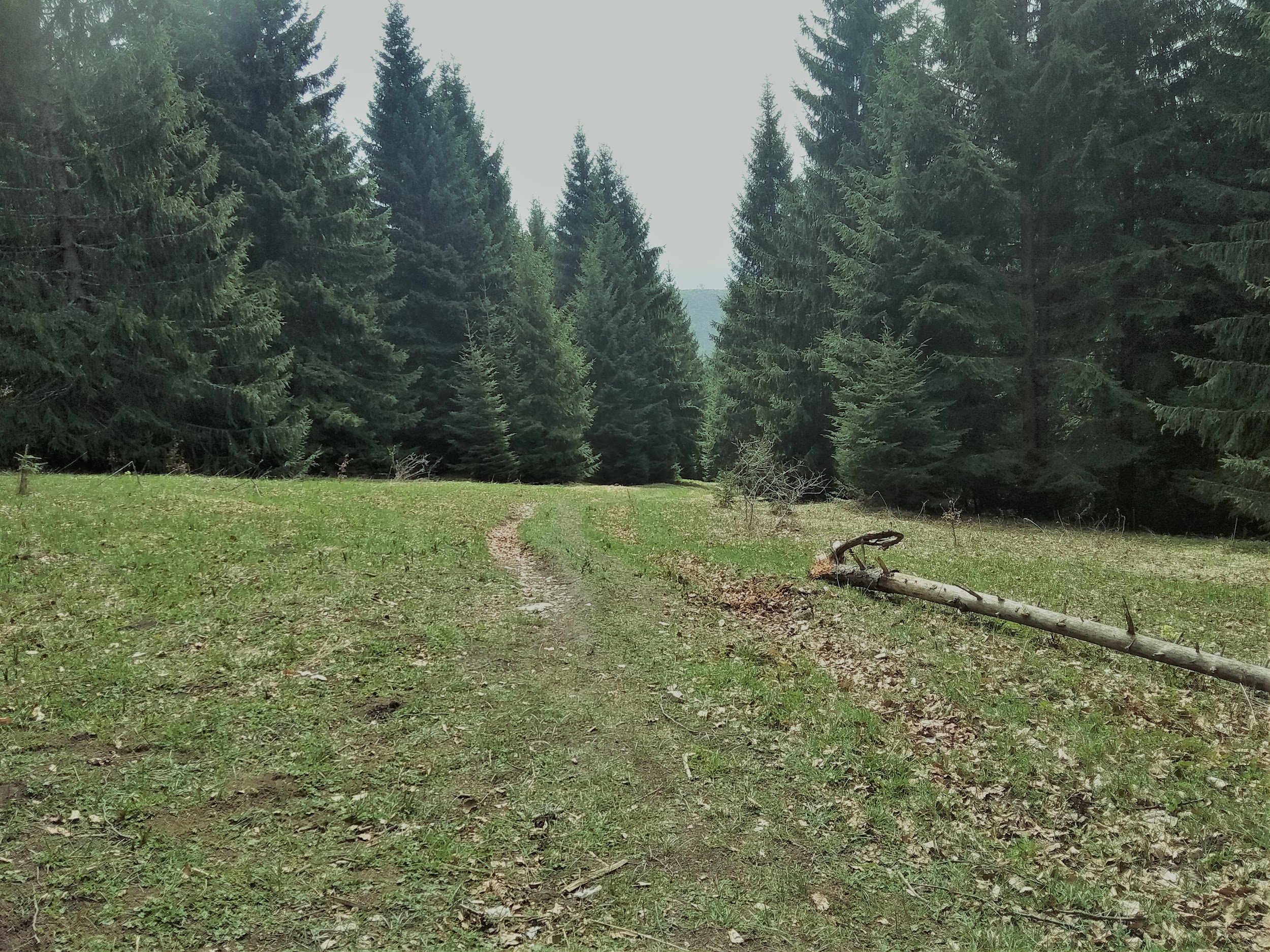 Ach to stúpanie...
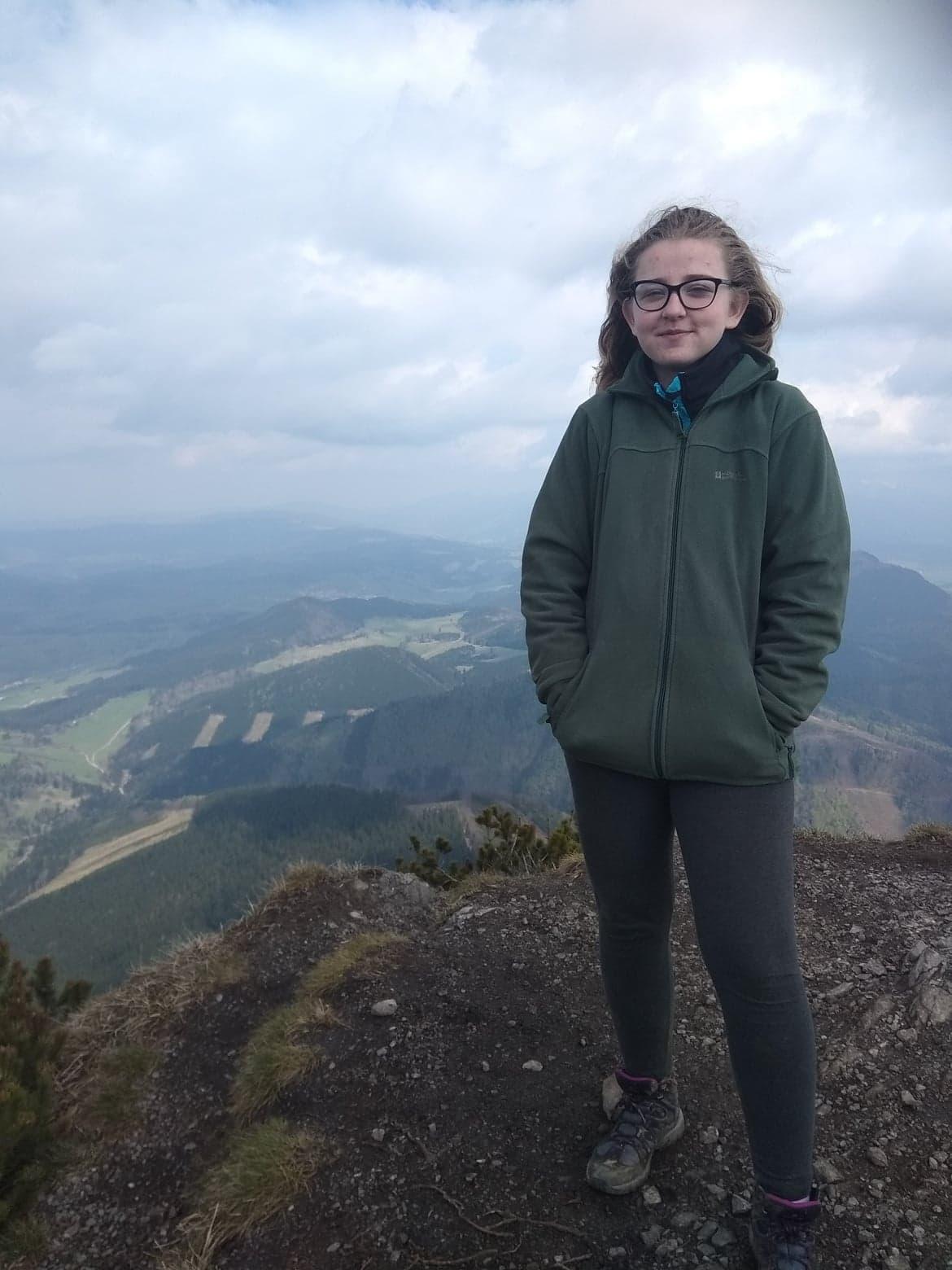 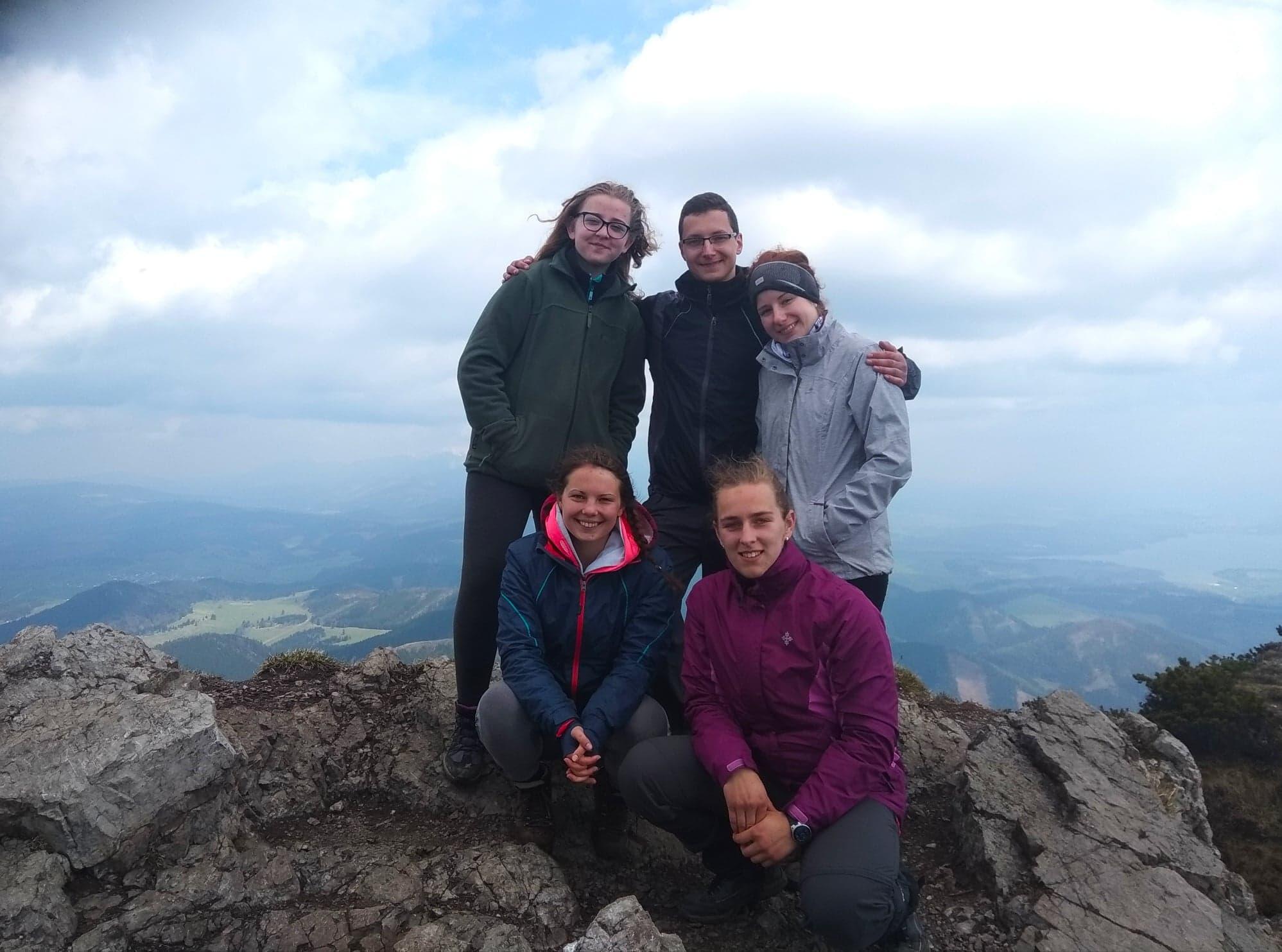 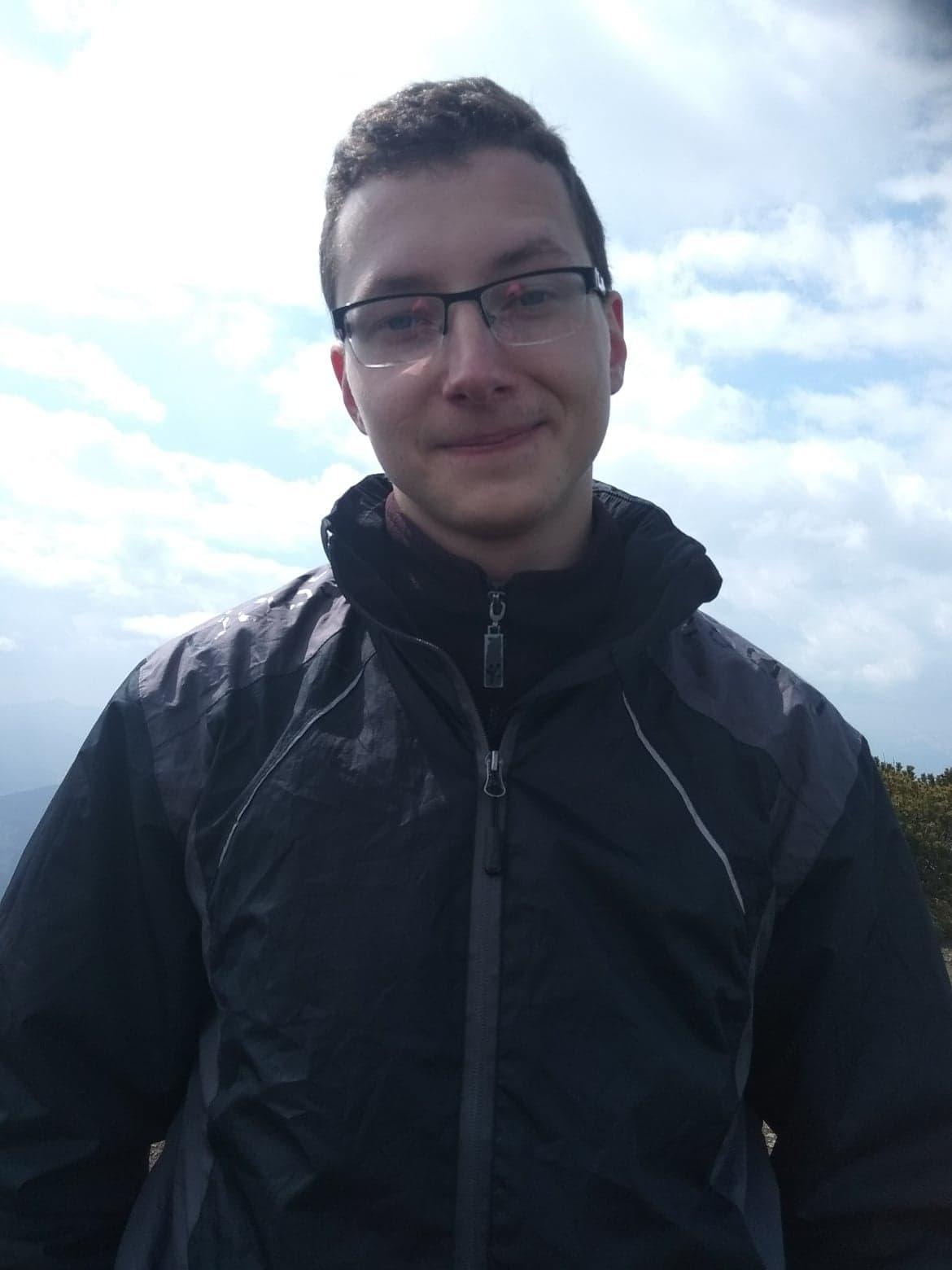 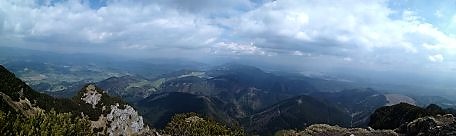 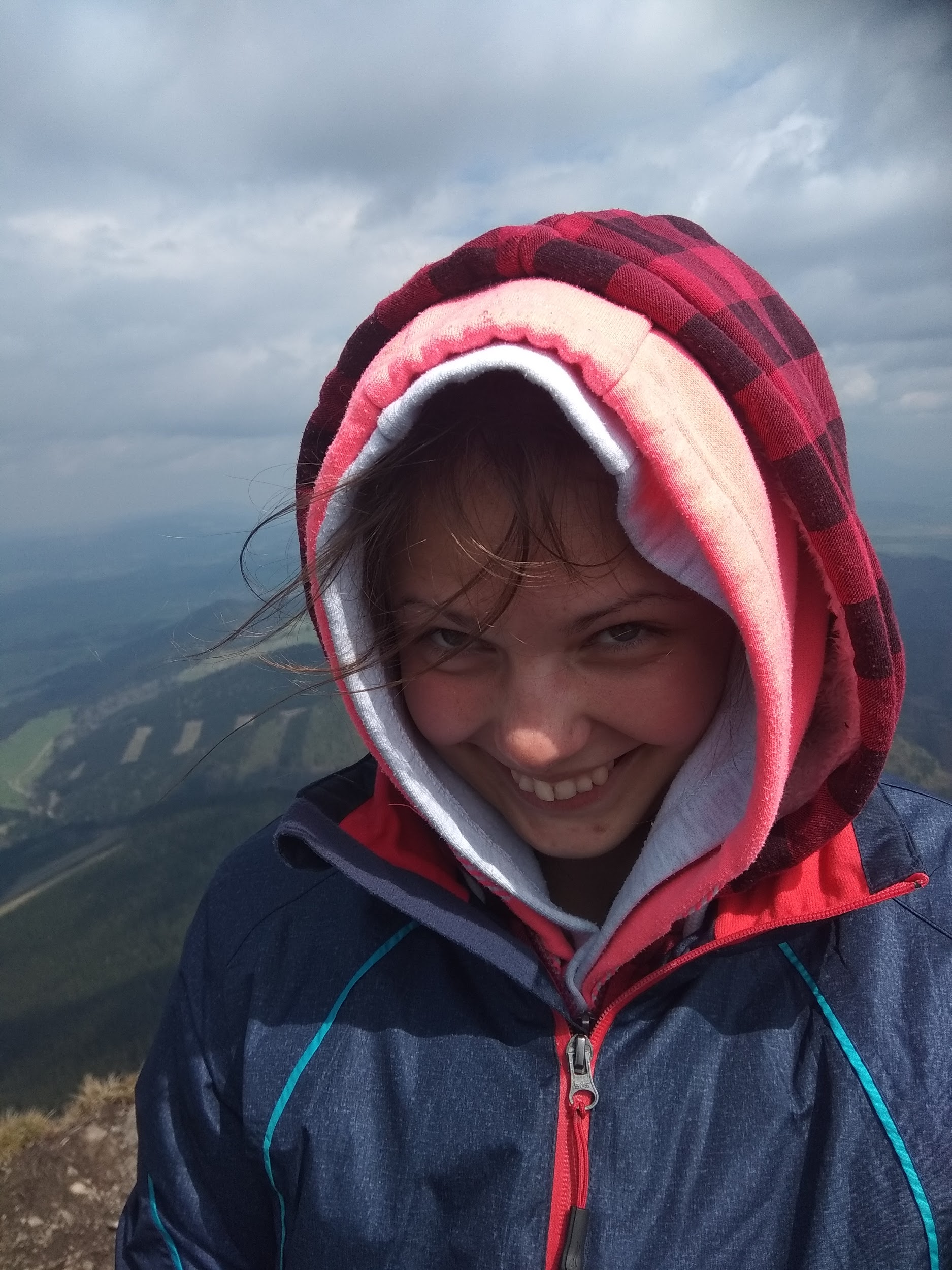 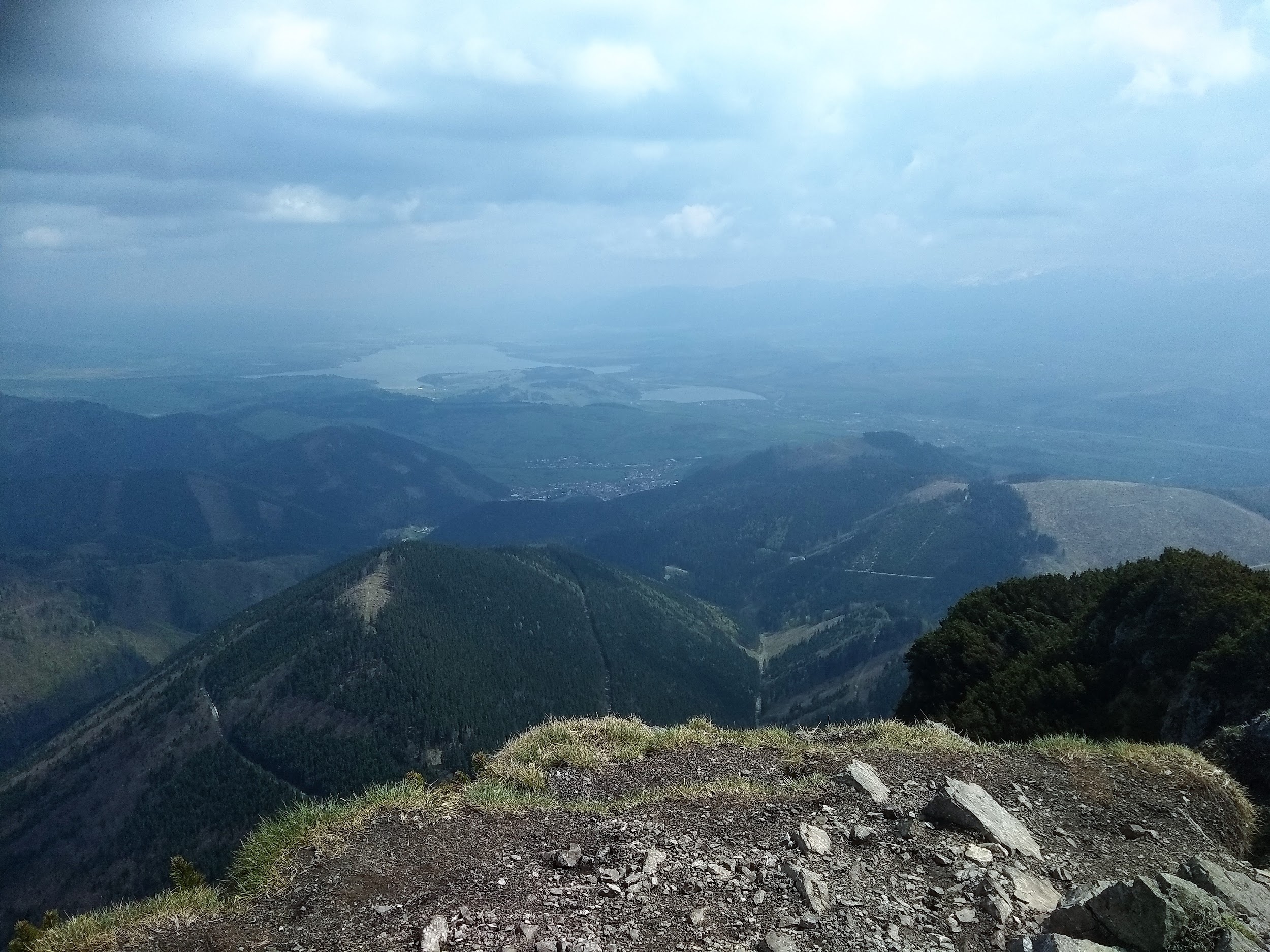 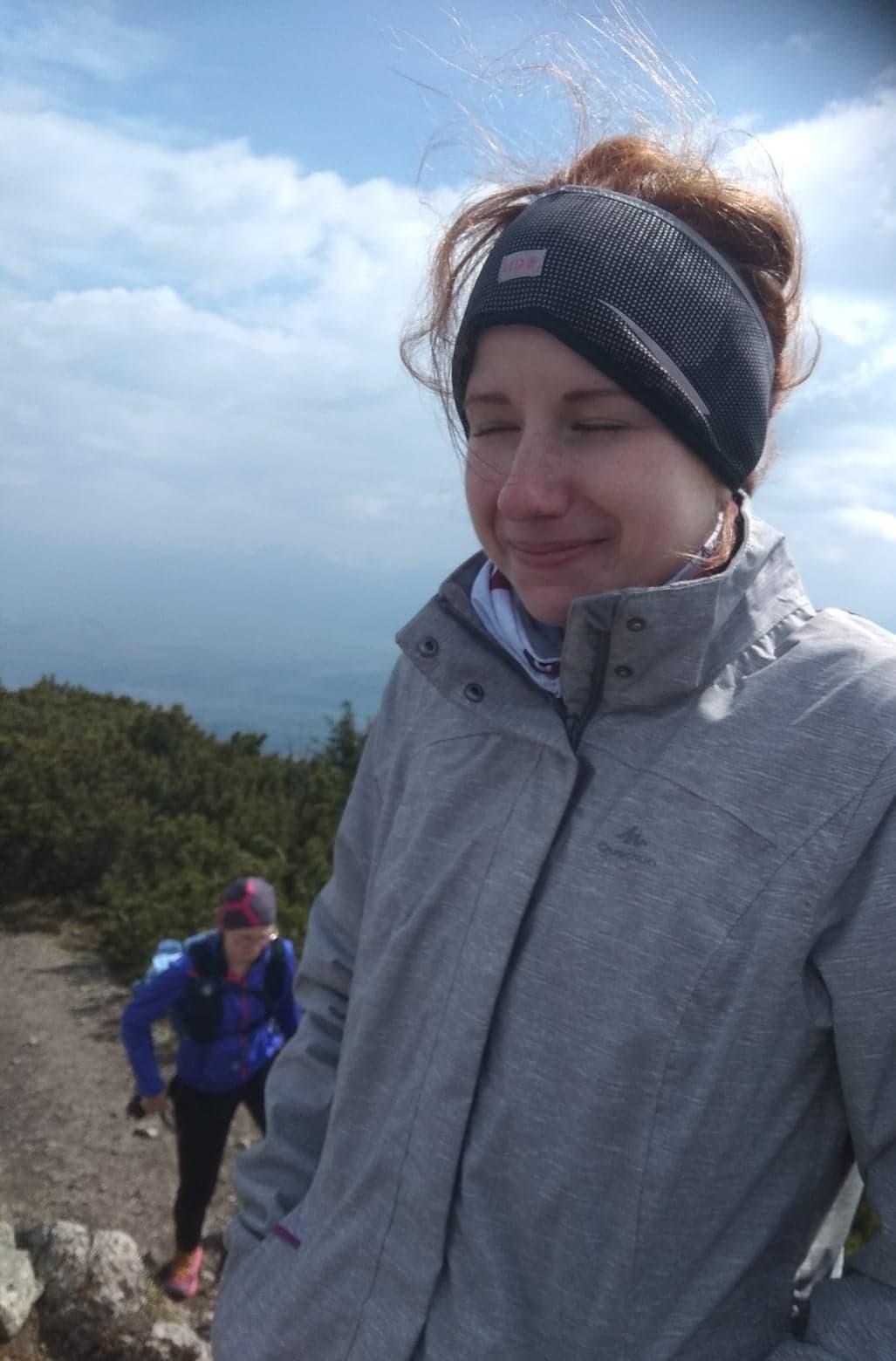 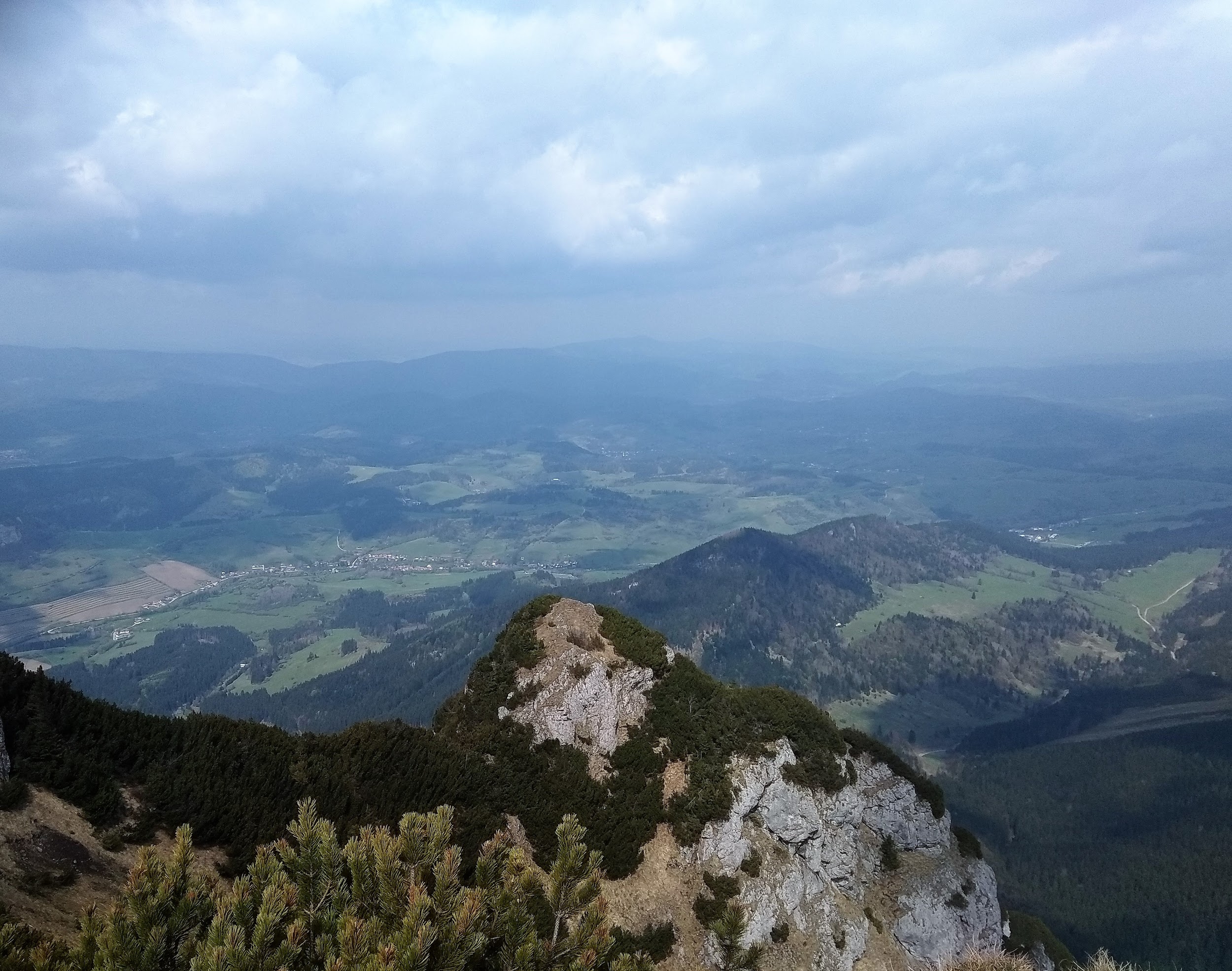 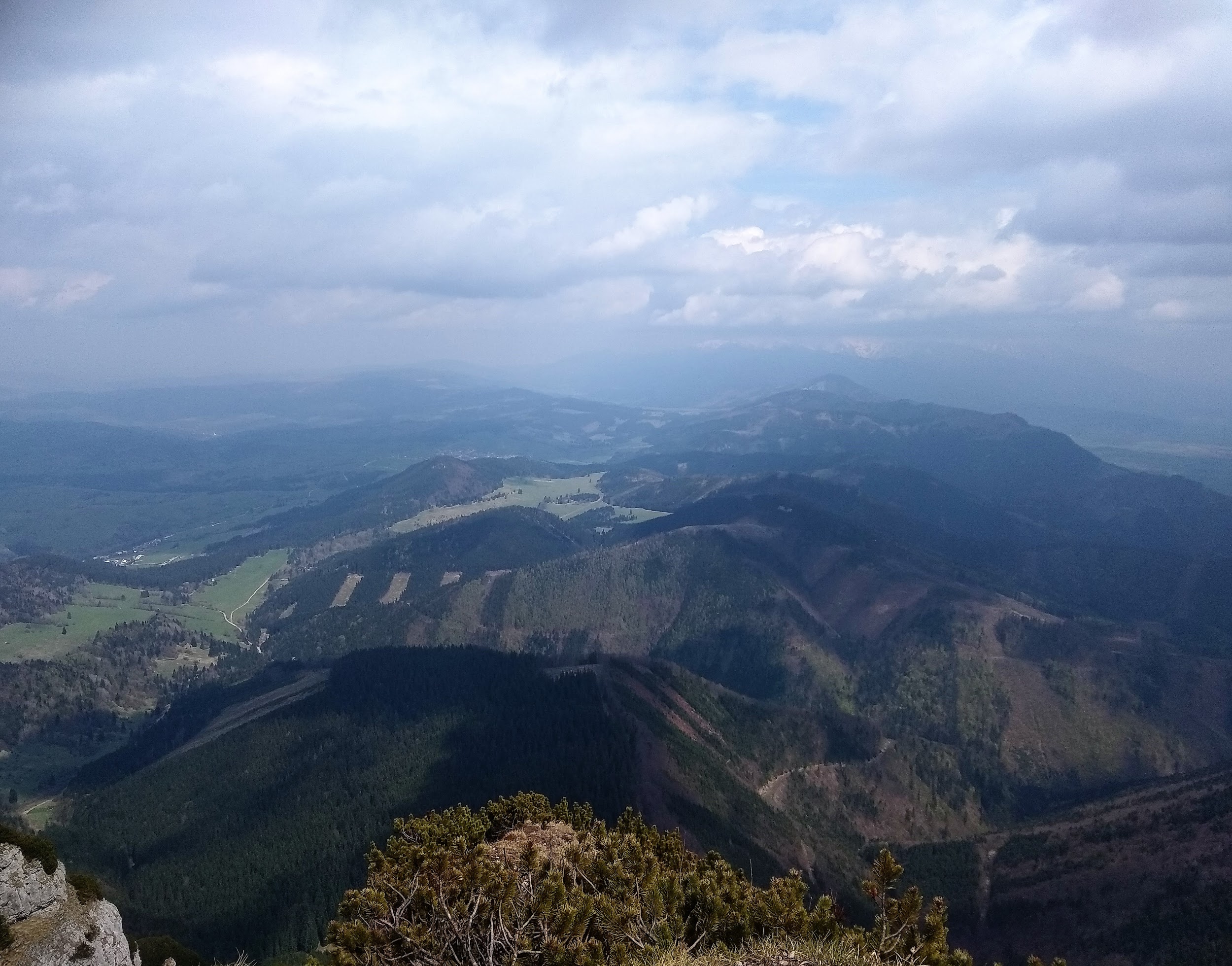 Výhľady nám stáli za to...
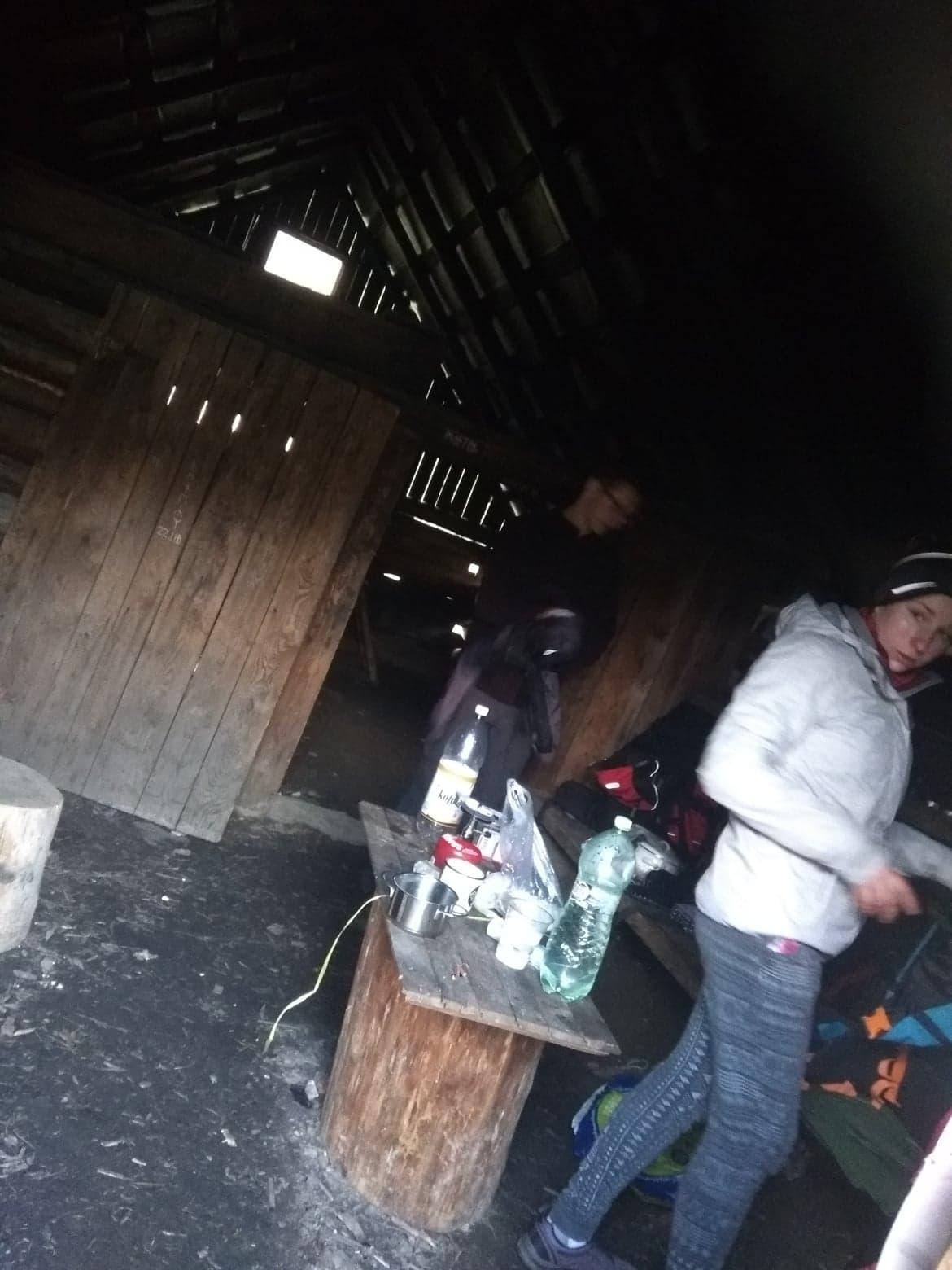 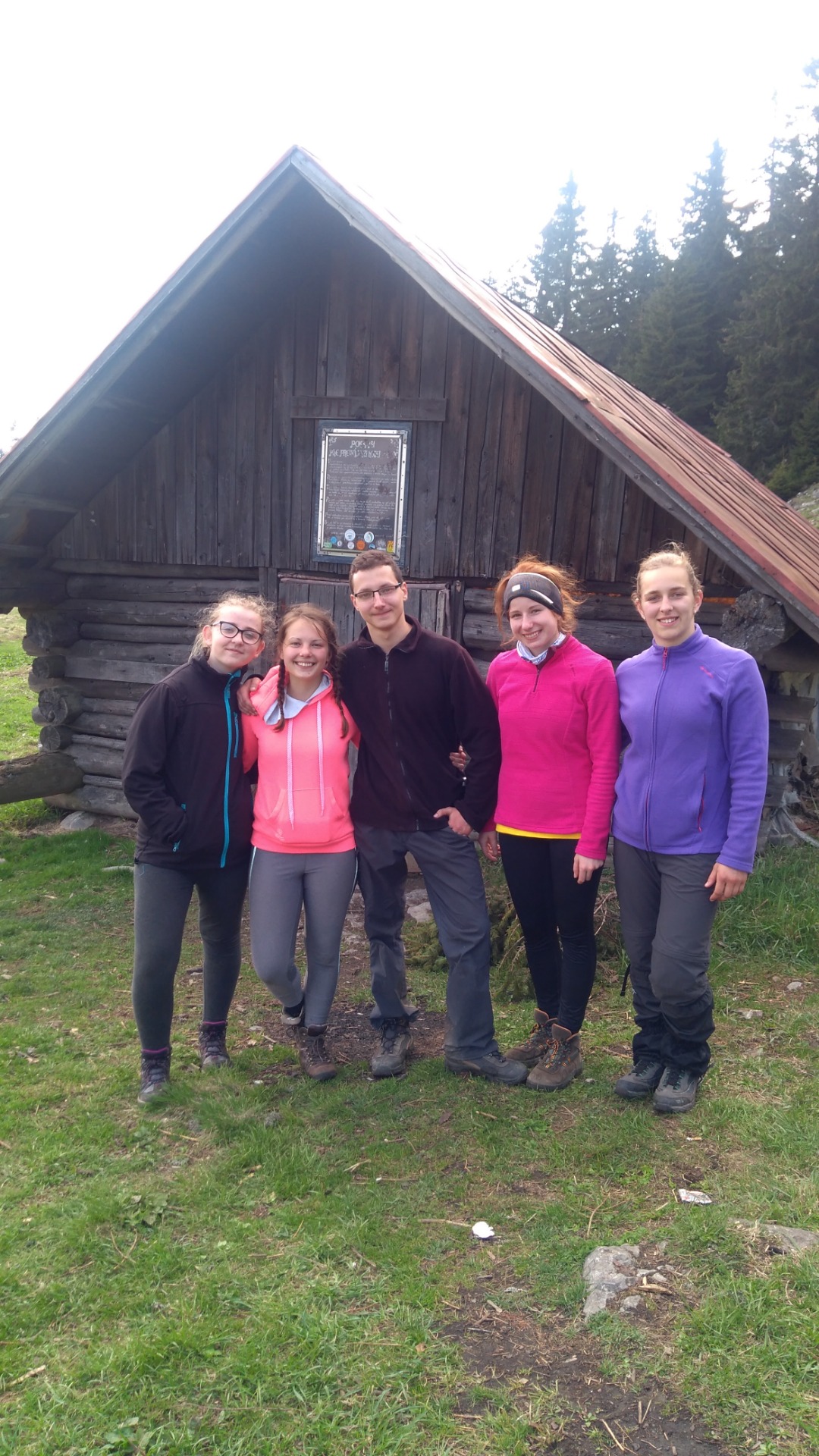 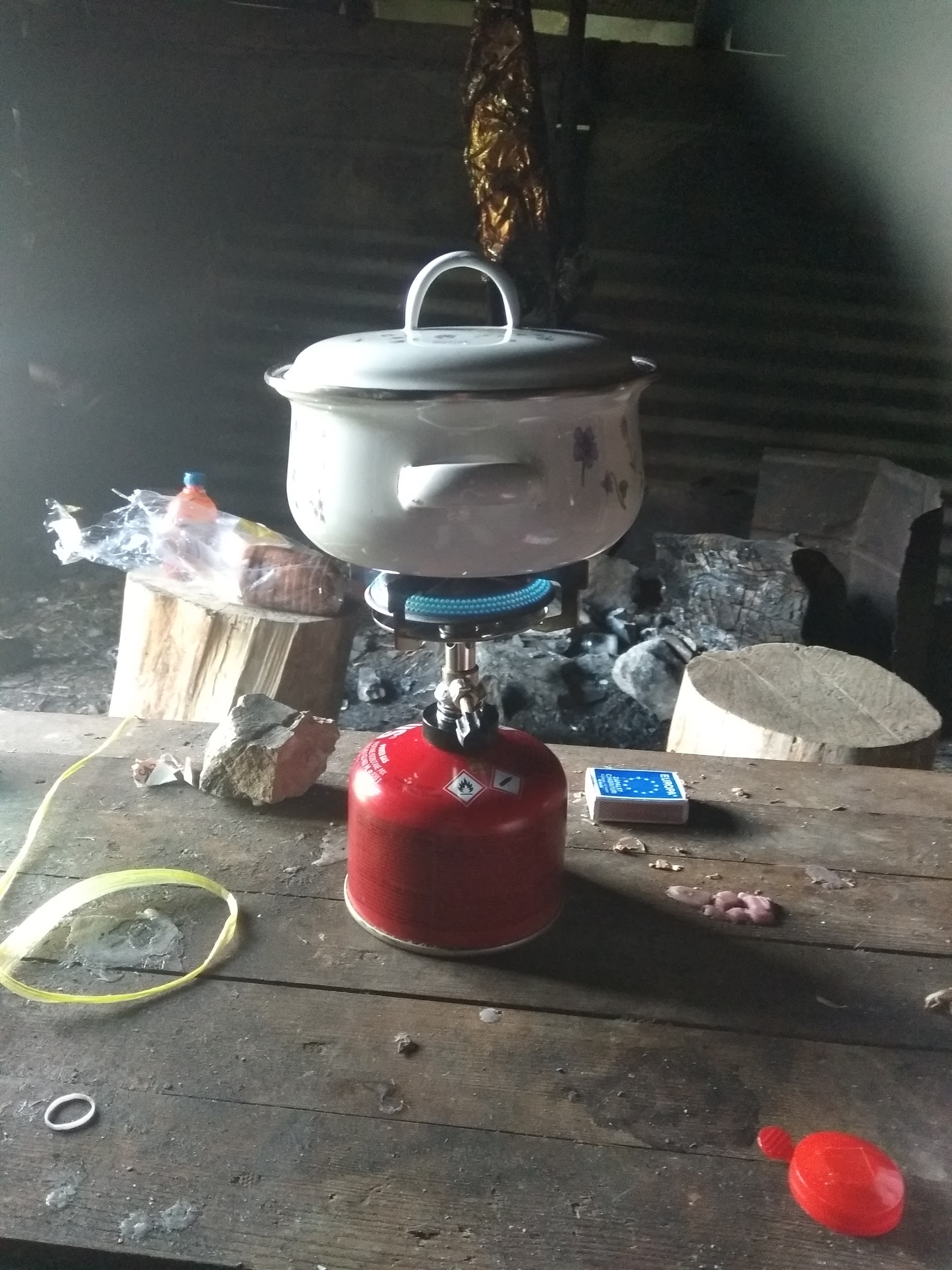 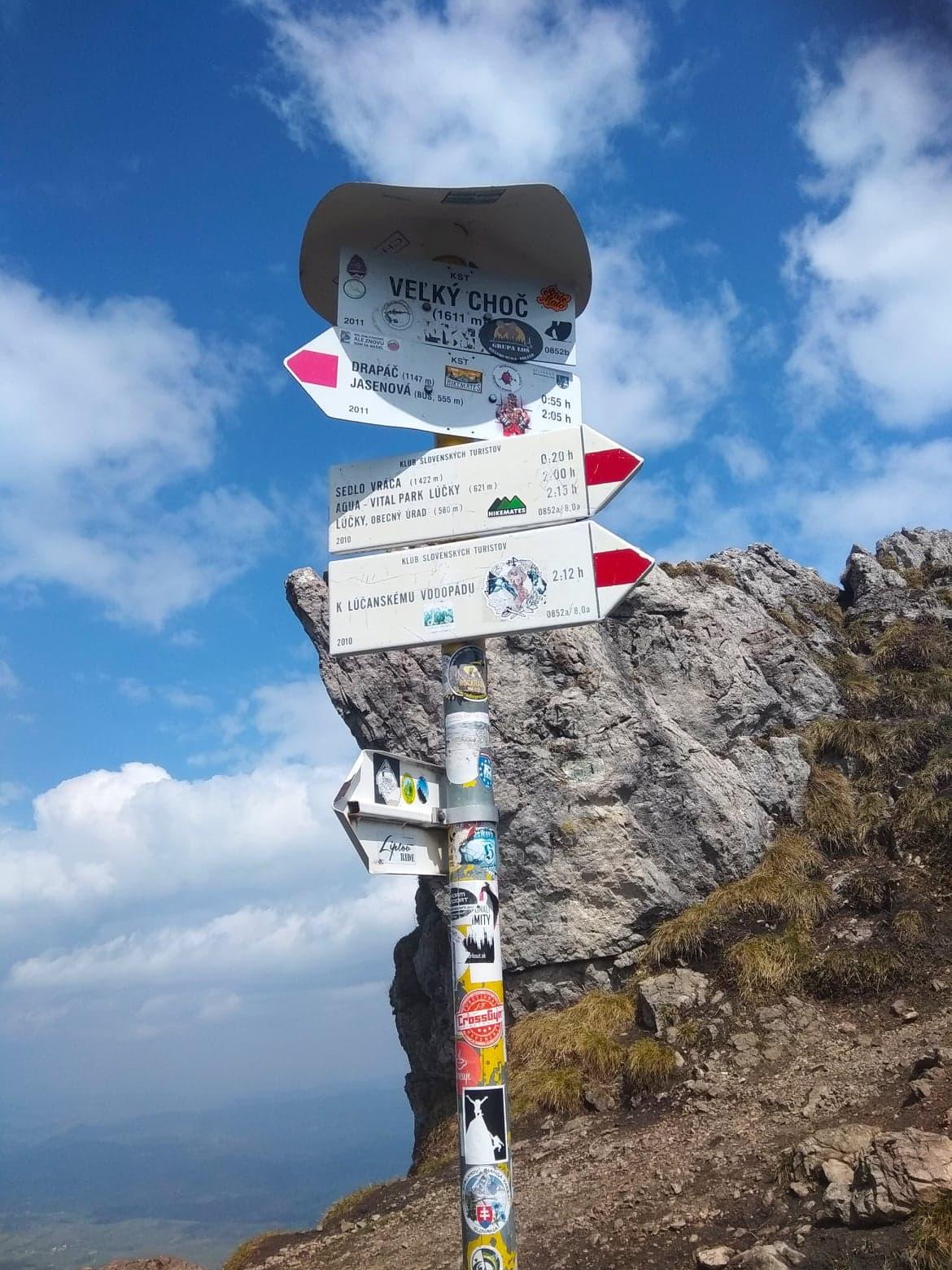 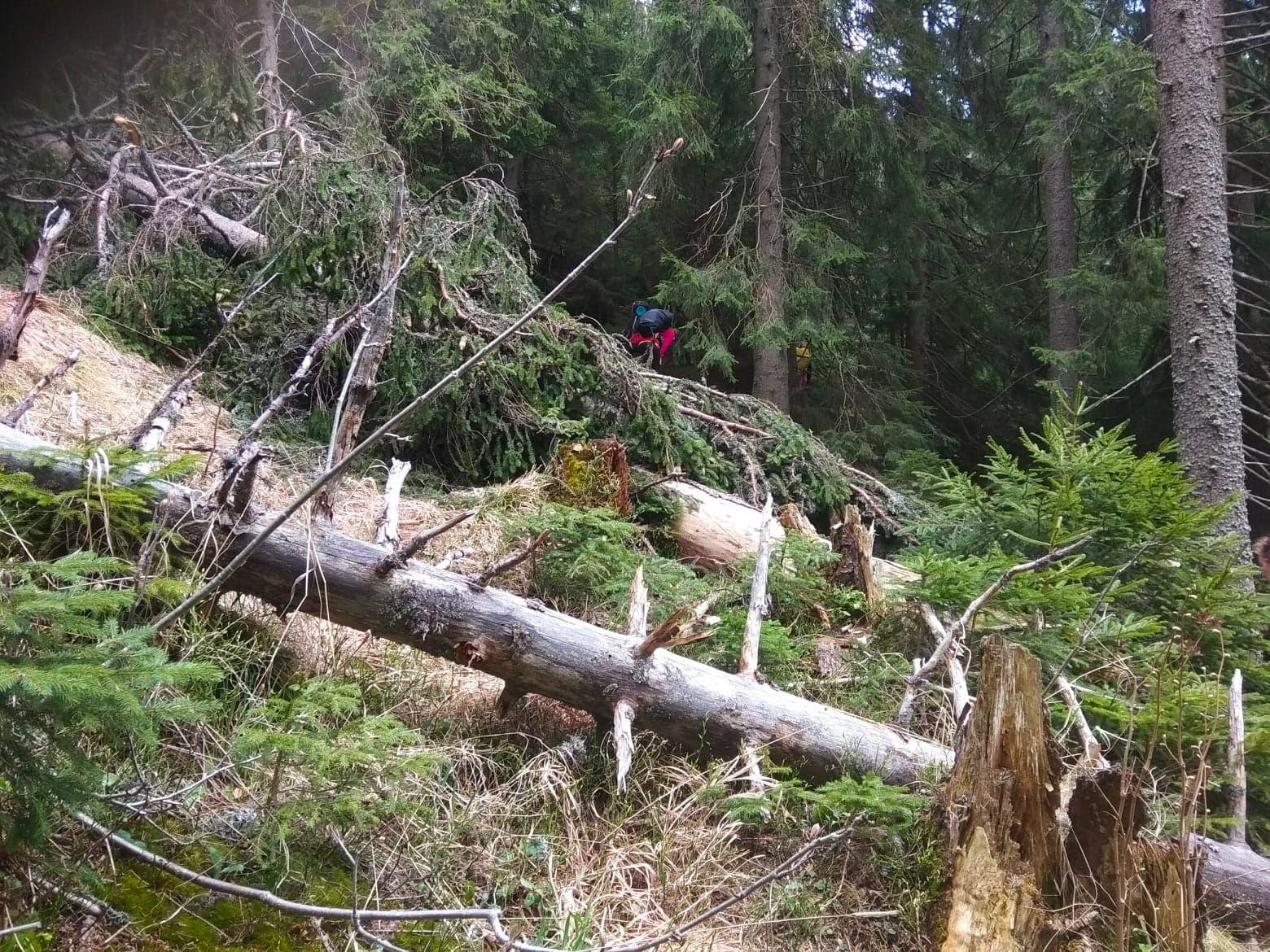 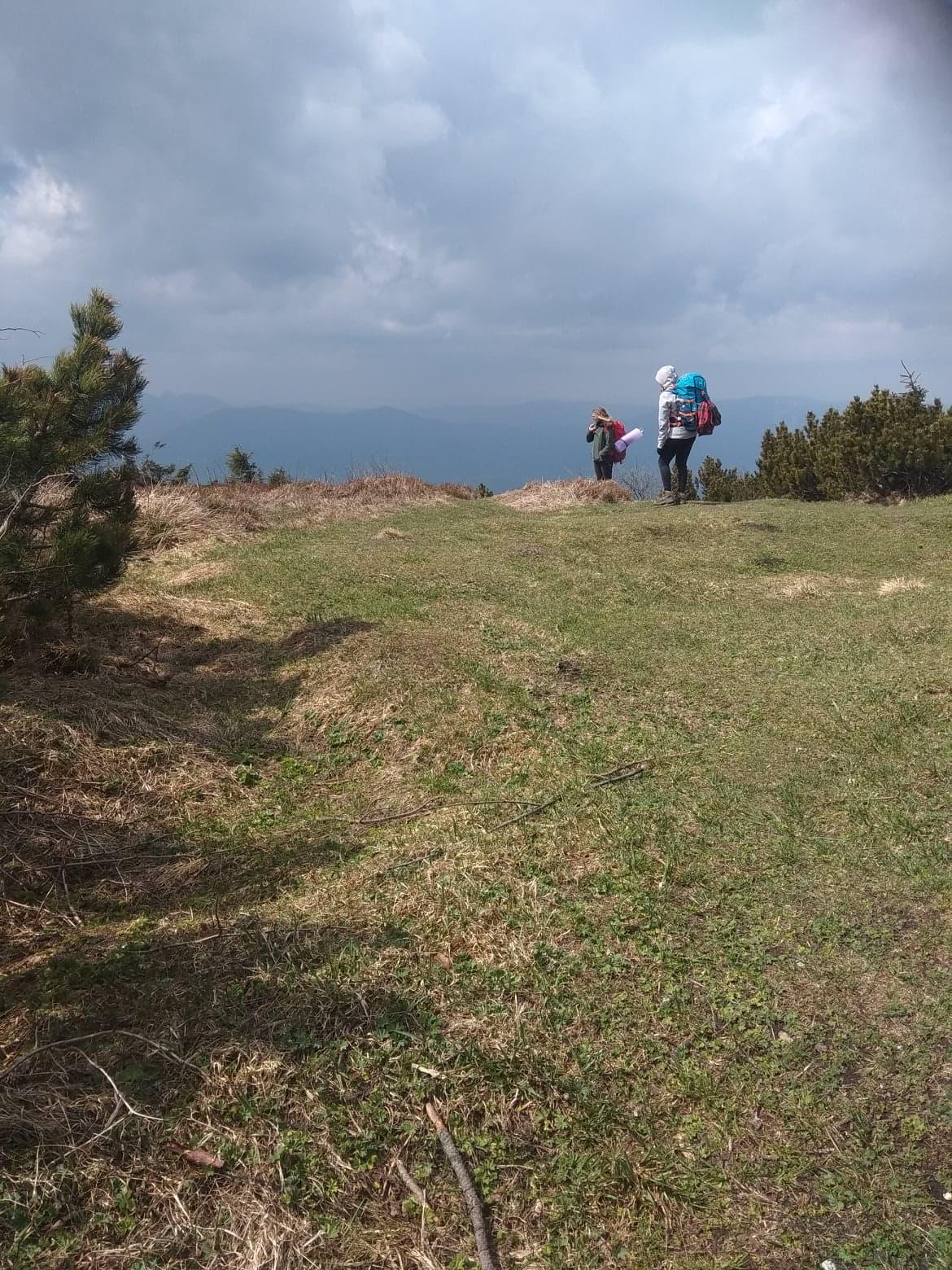 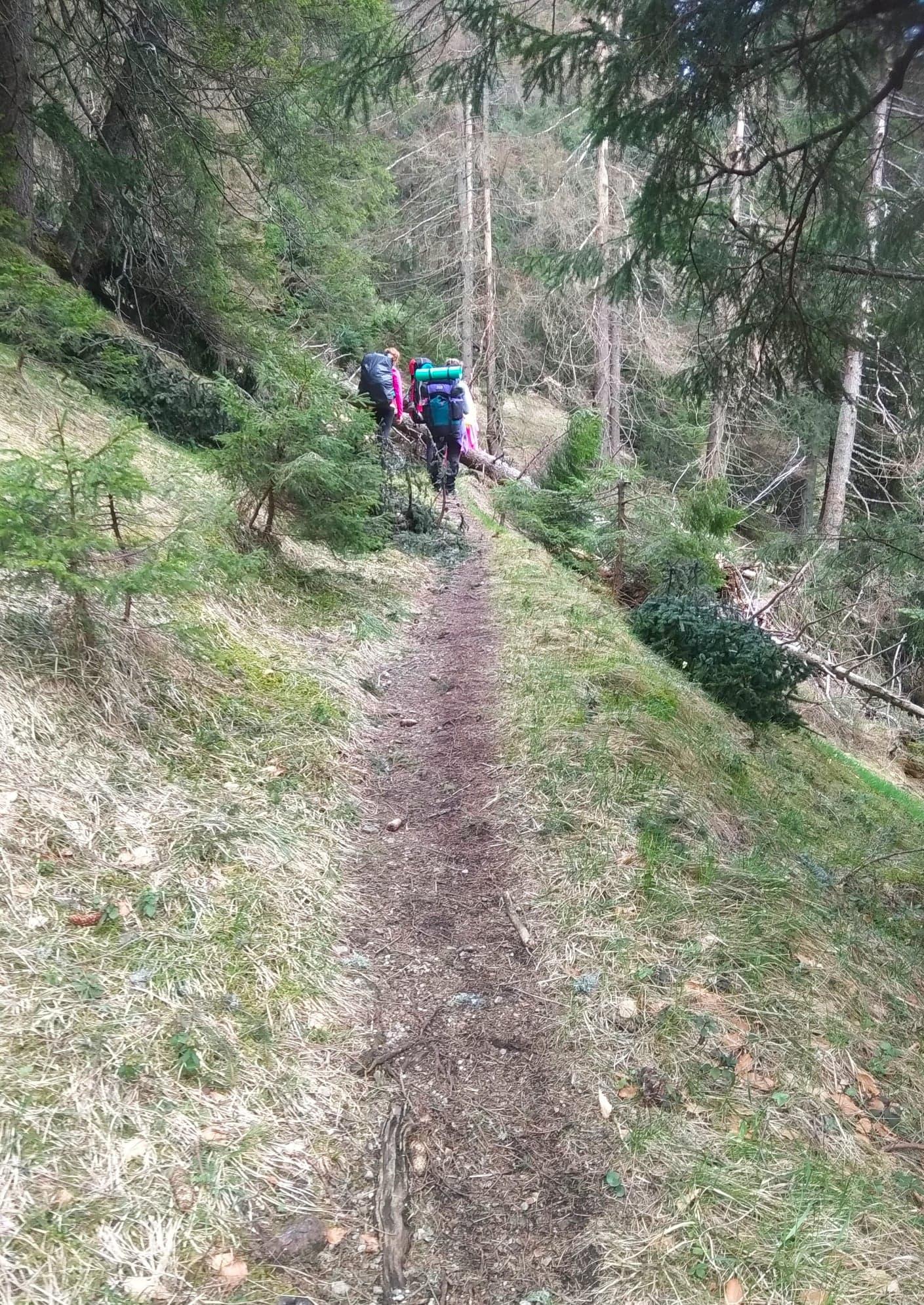 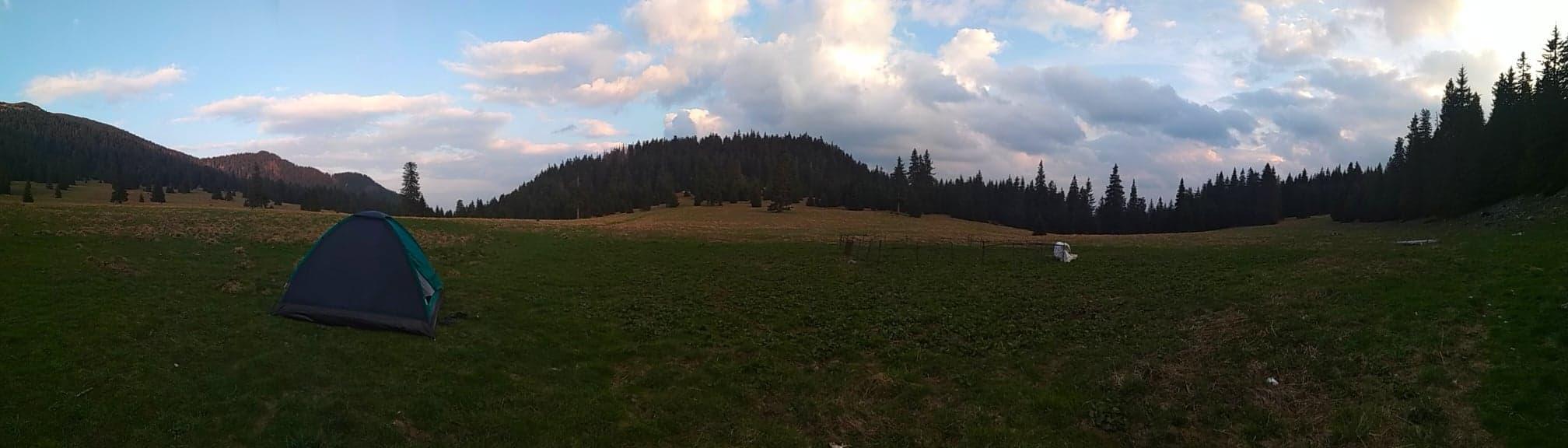 3.deň
Stredná poľana
Likavka
Ružomberok
Vlkolínec
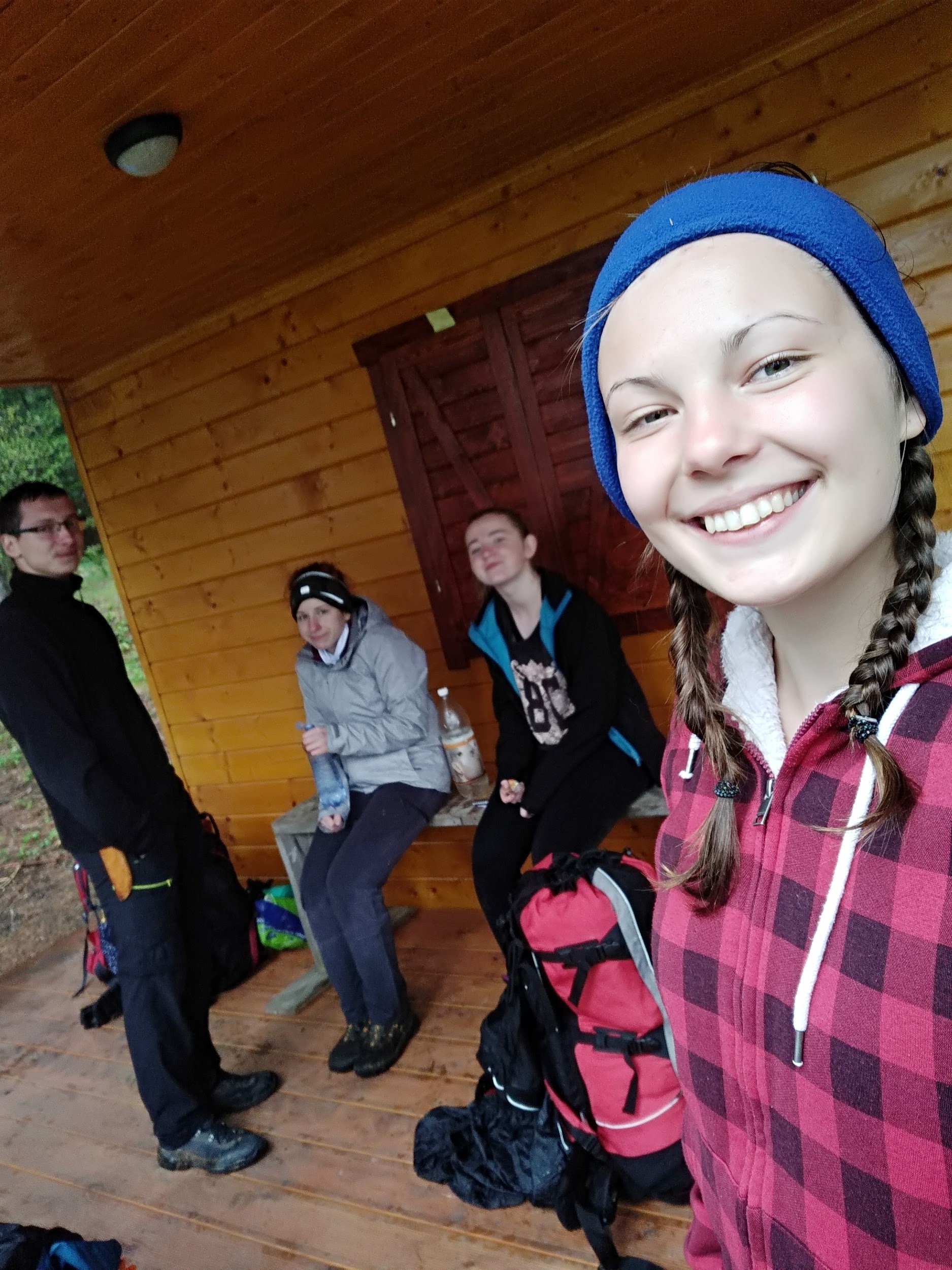 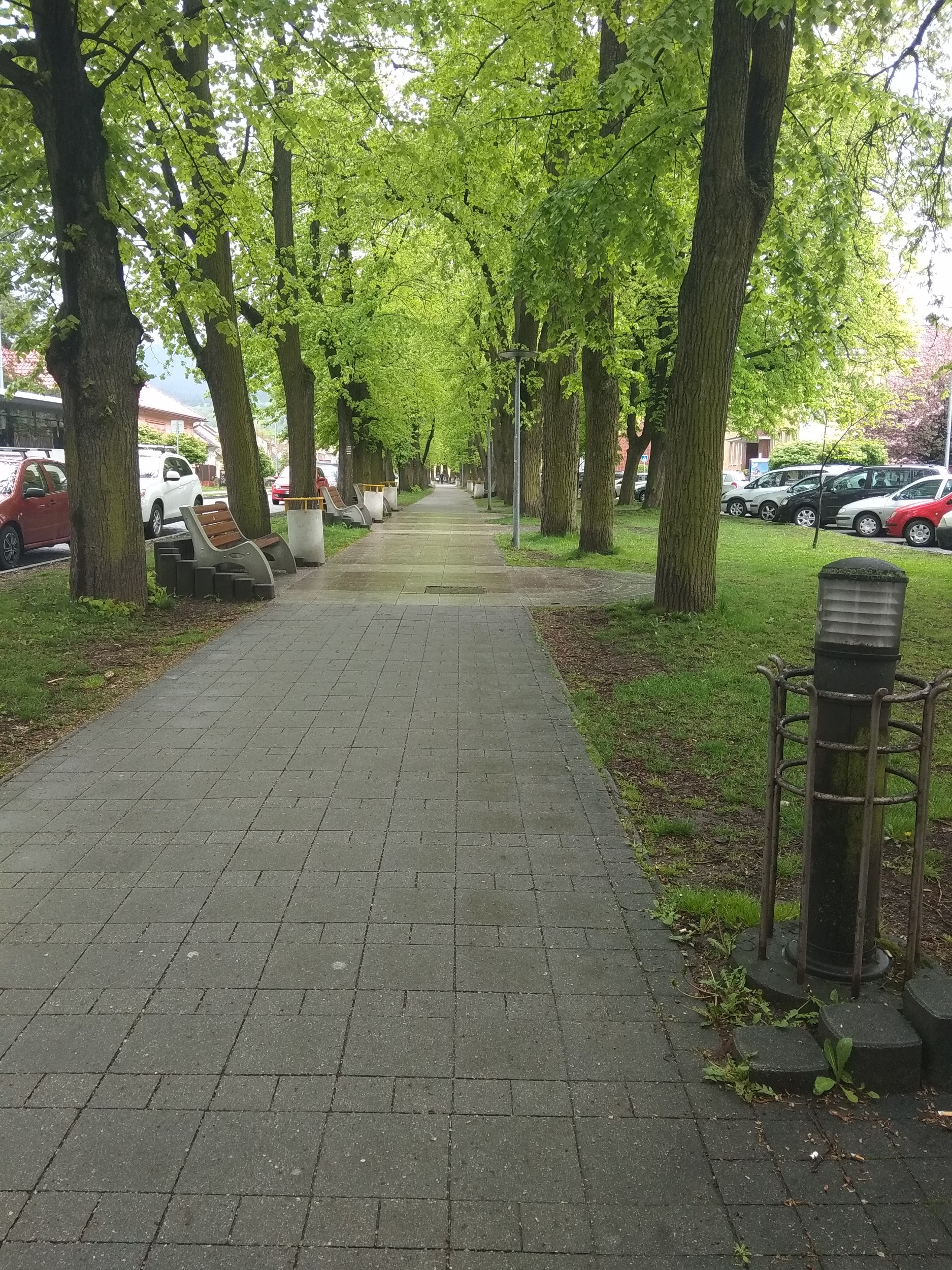 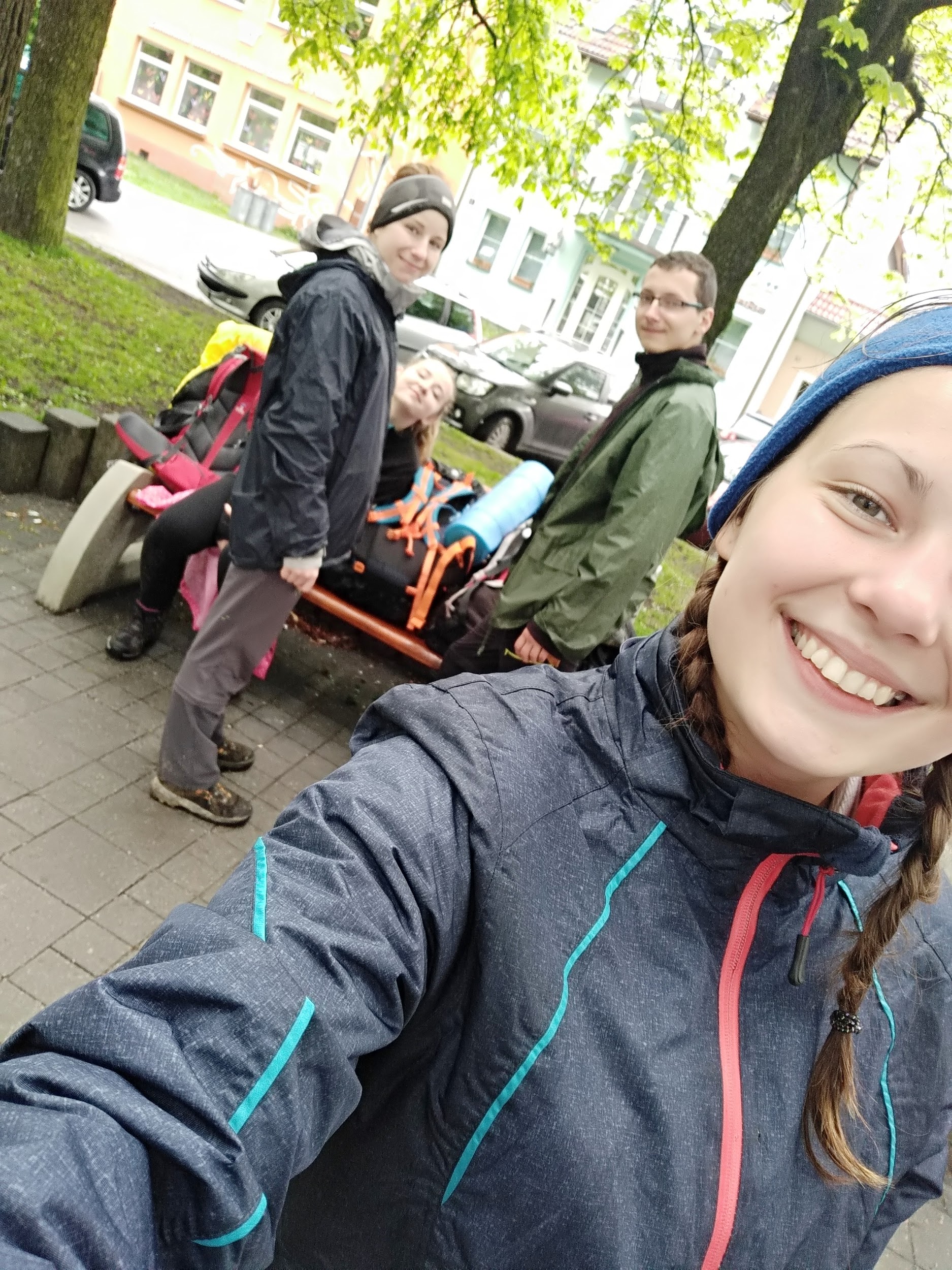 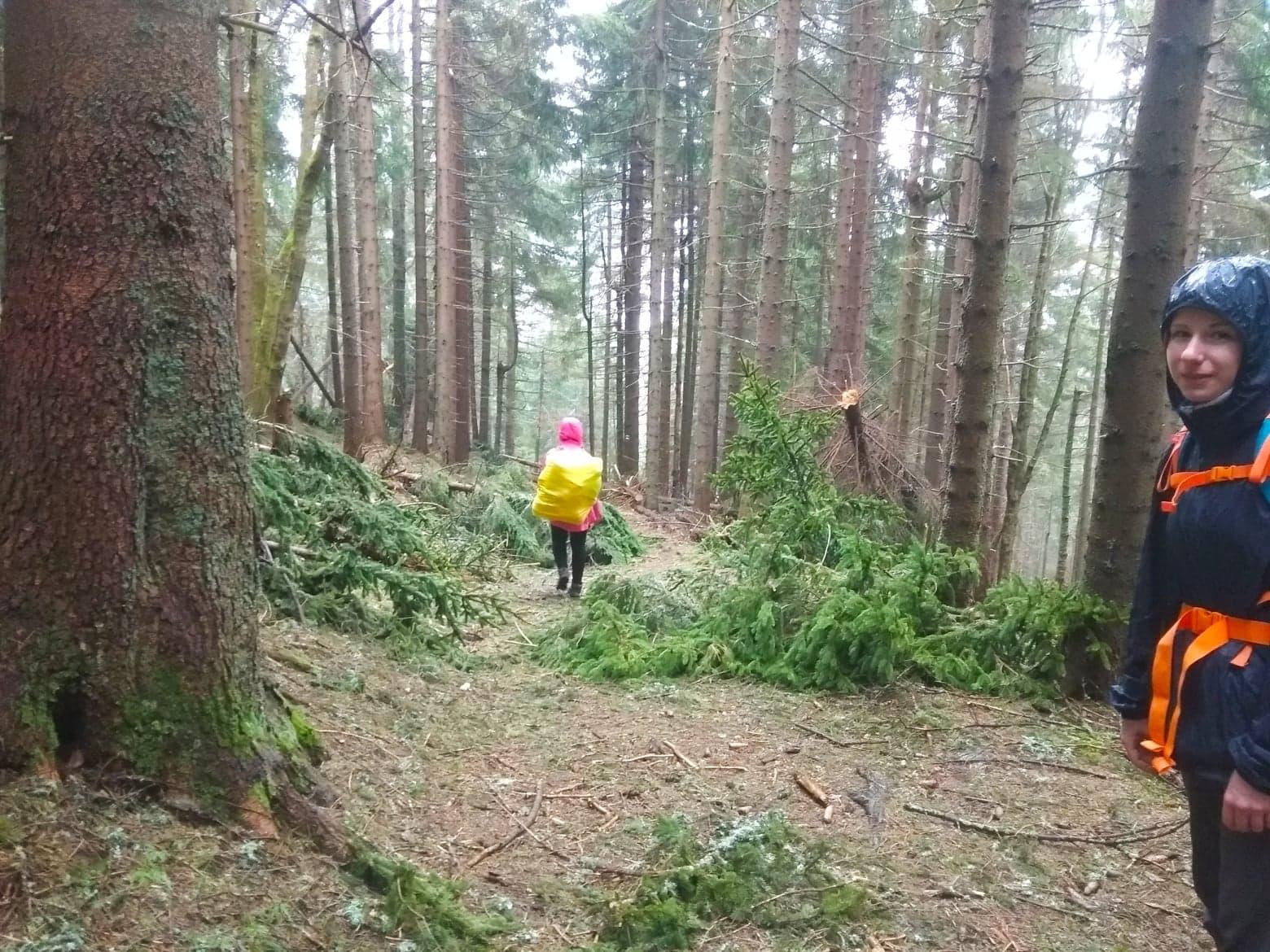 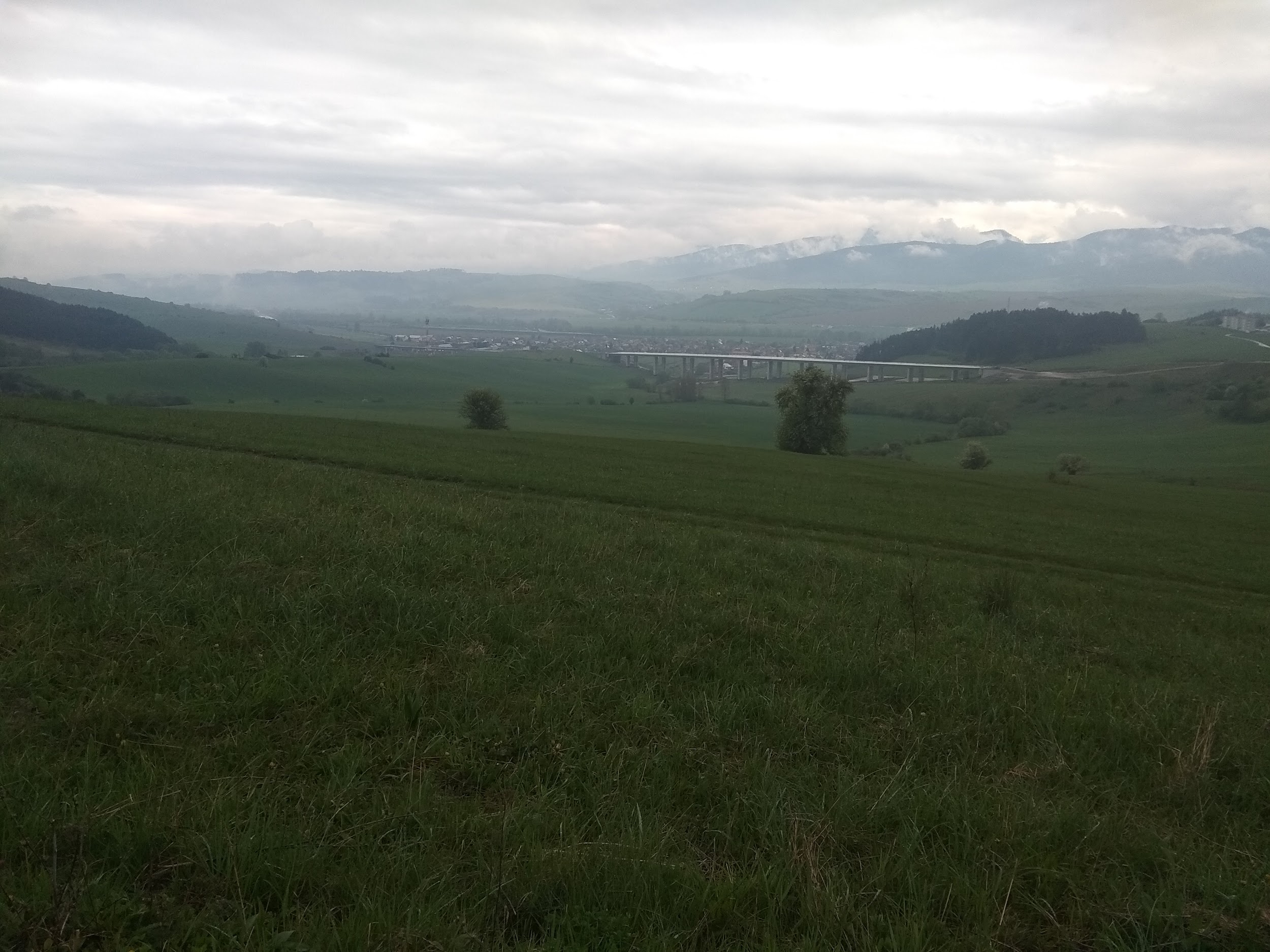 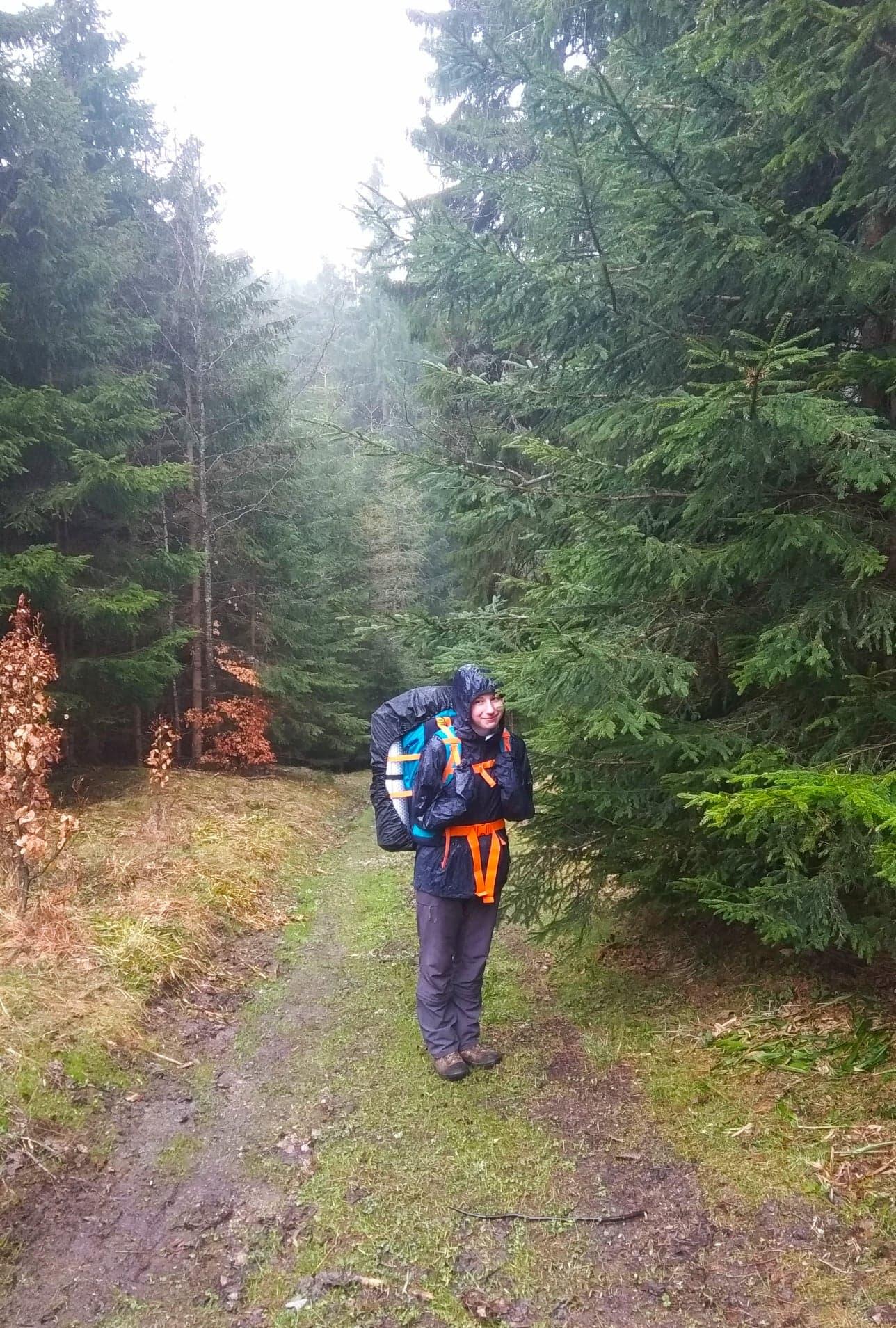 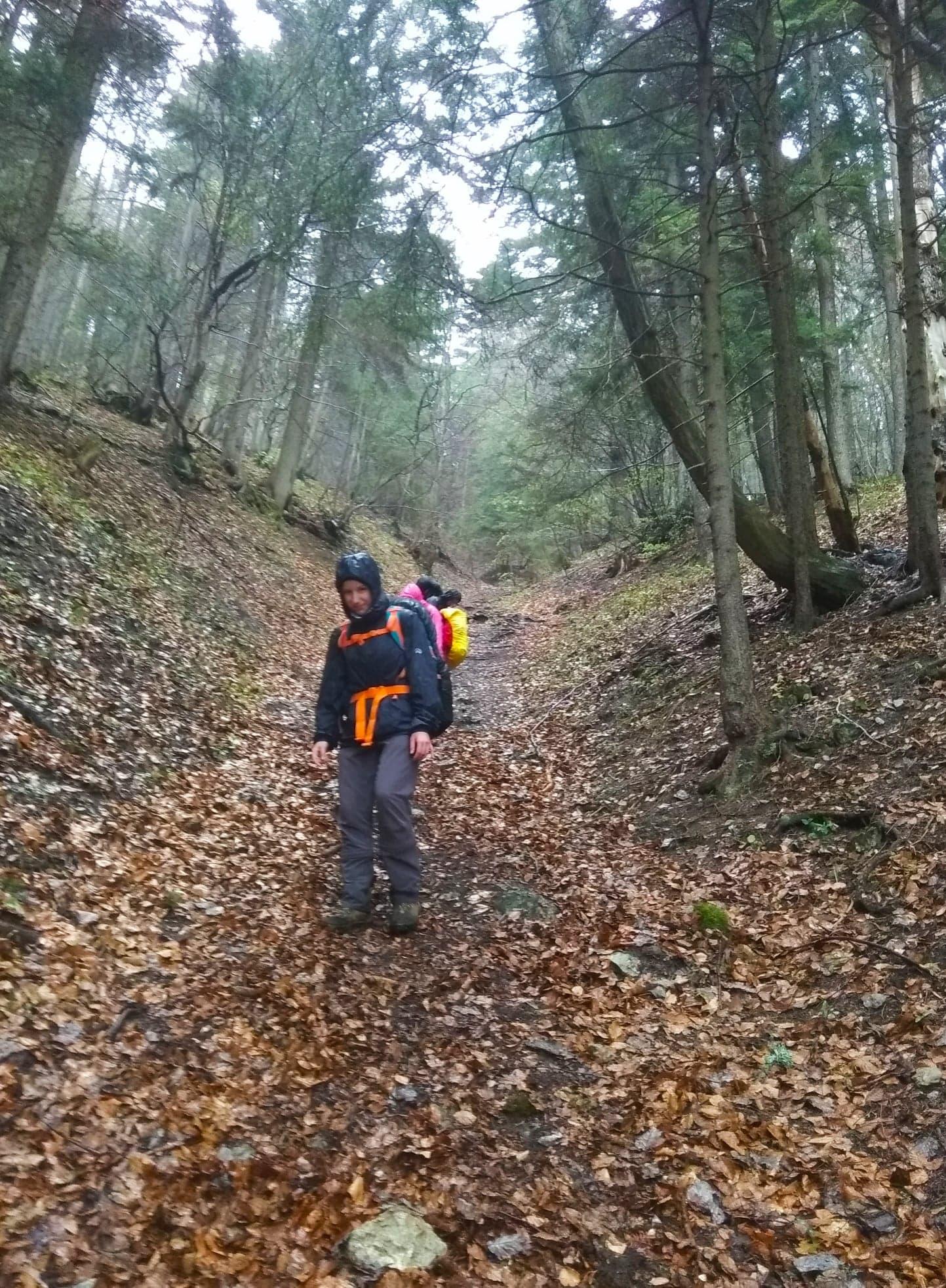 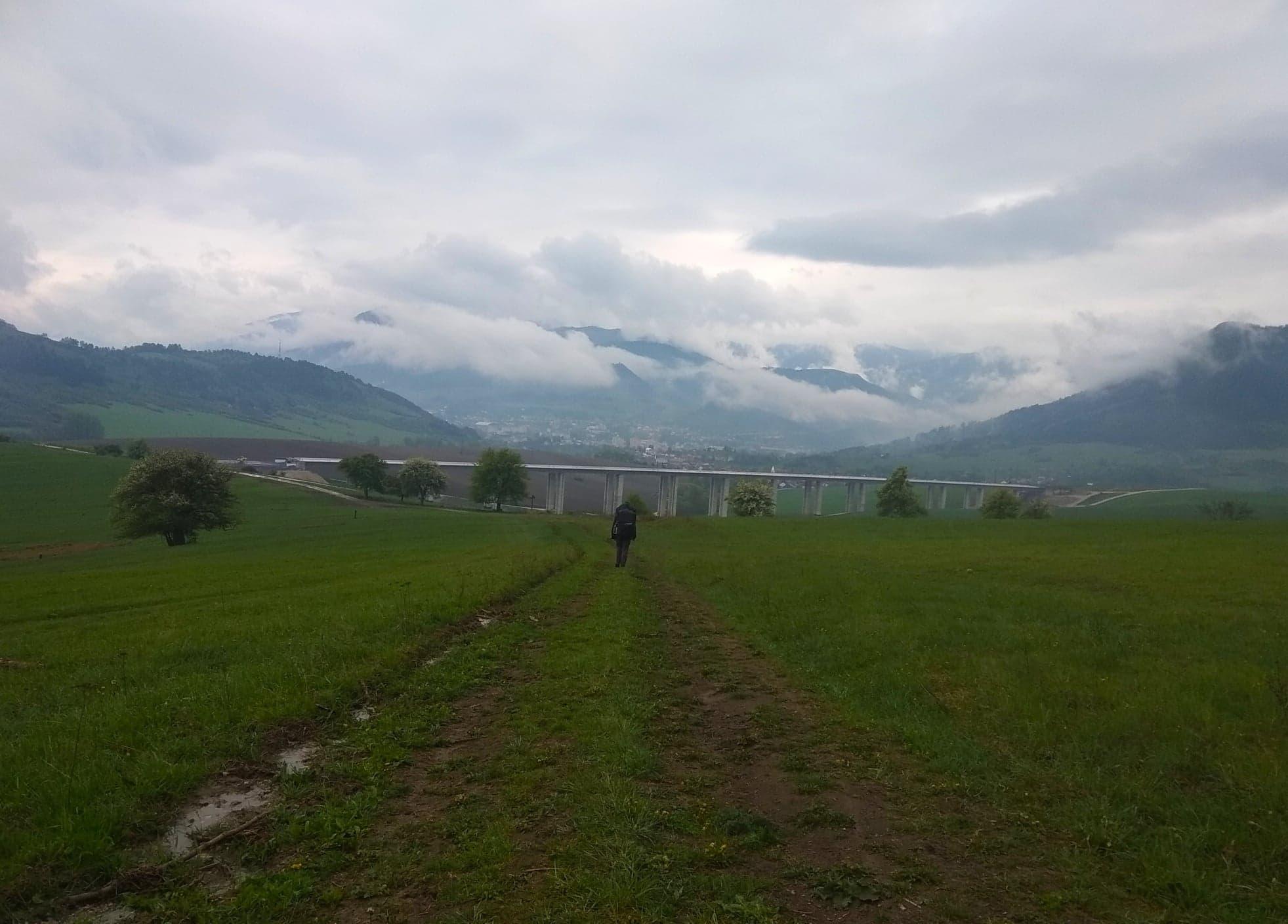 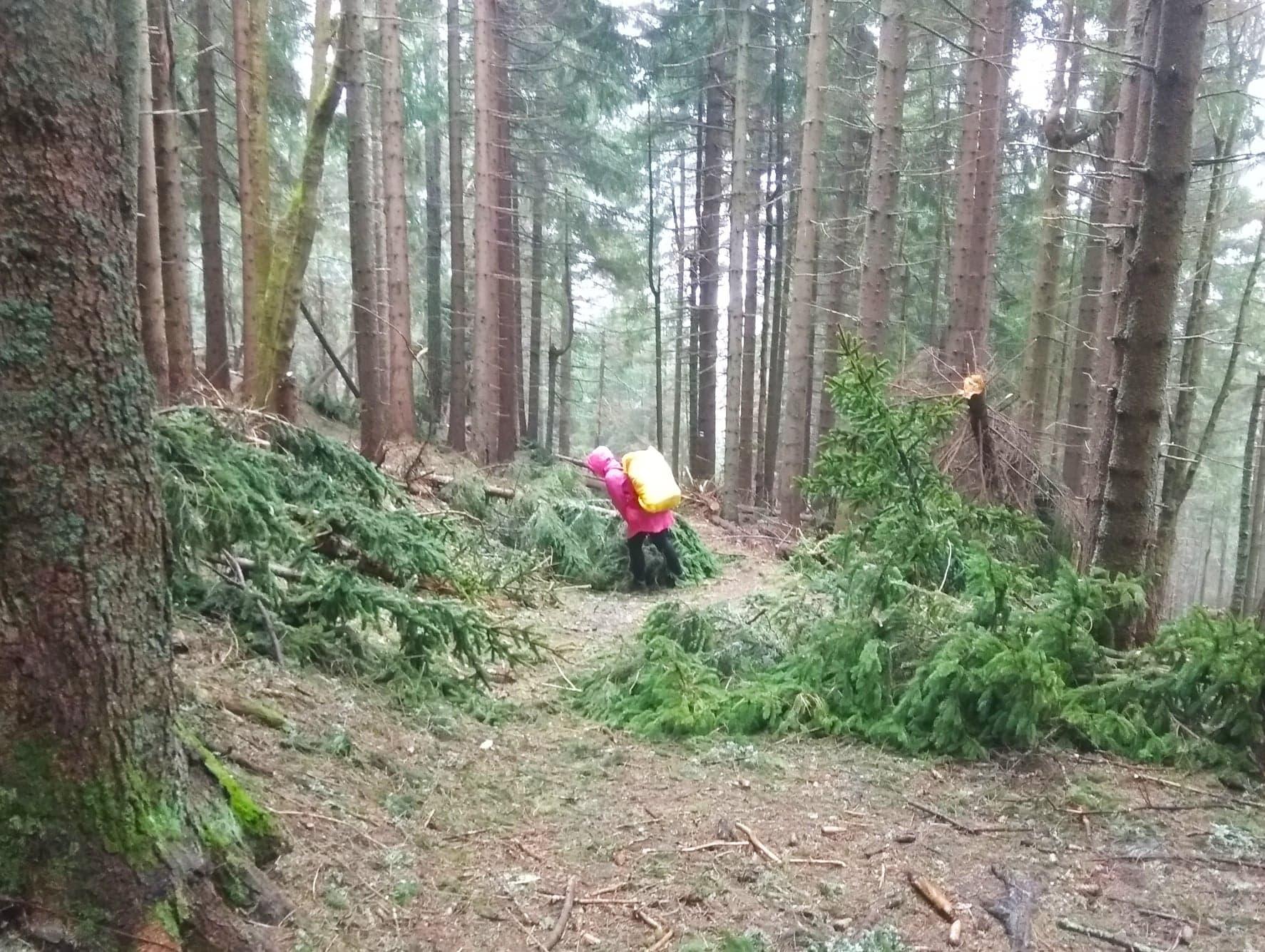 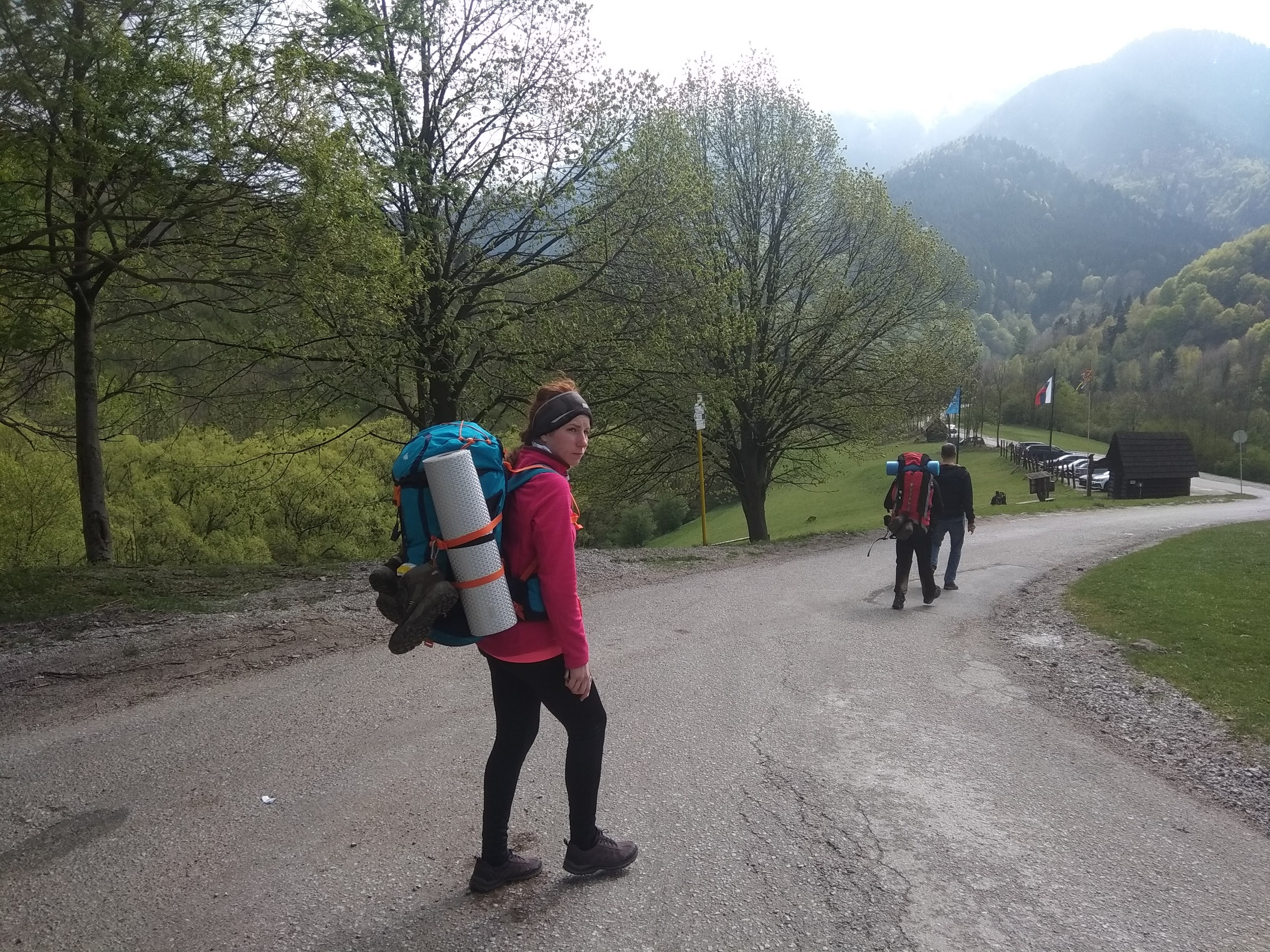 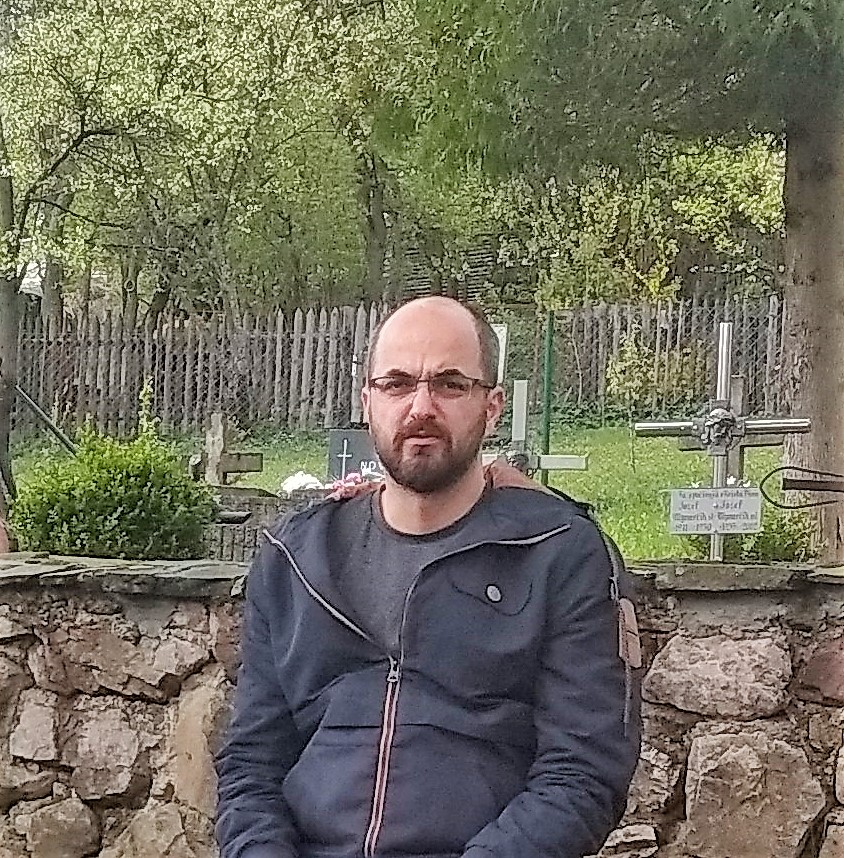 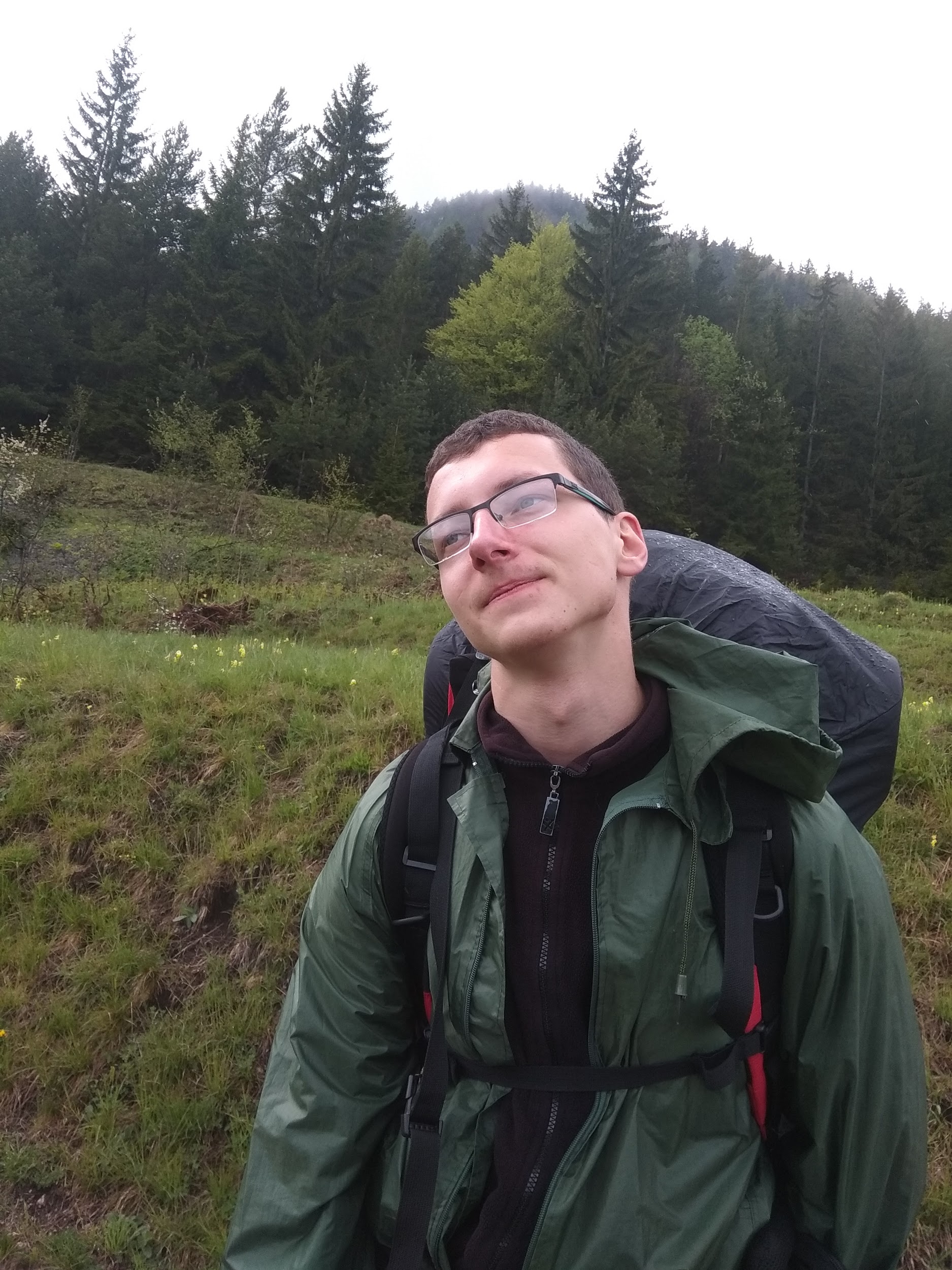 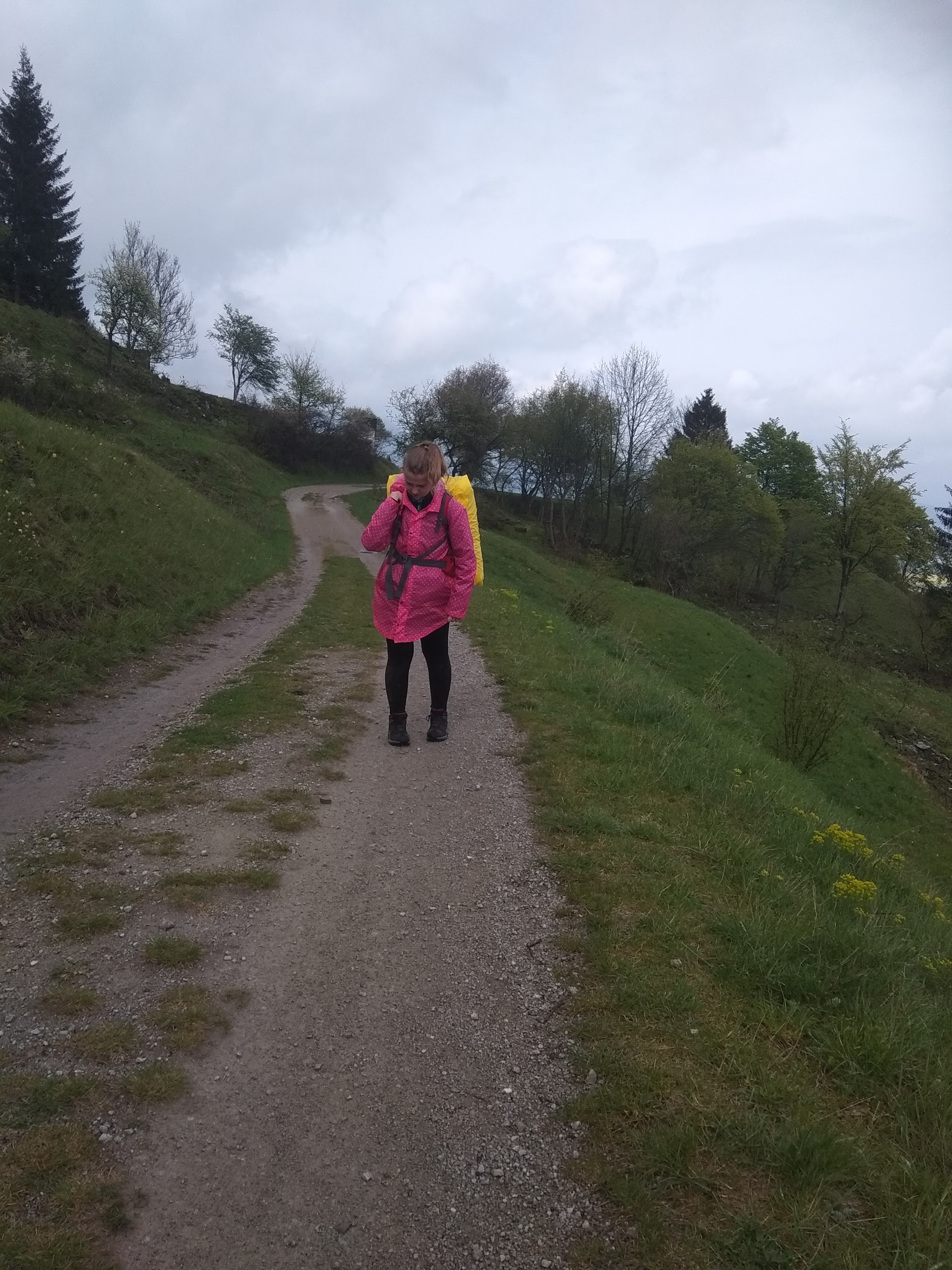 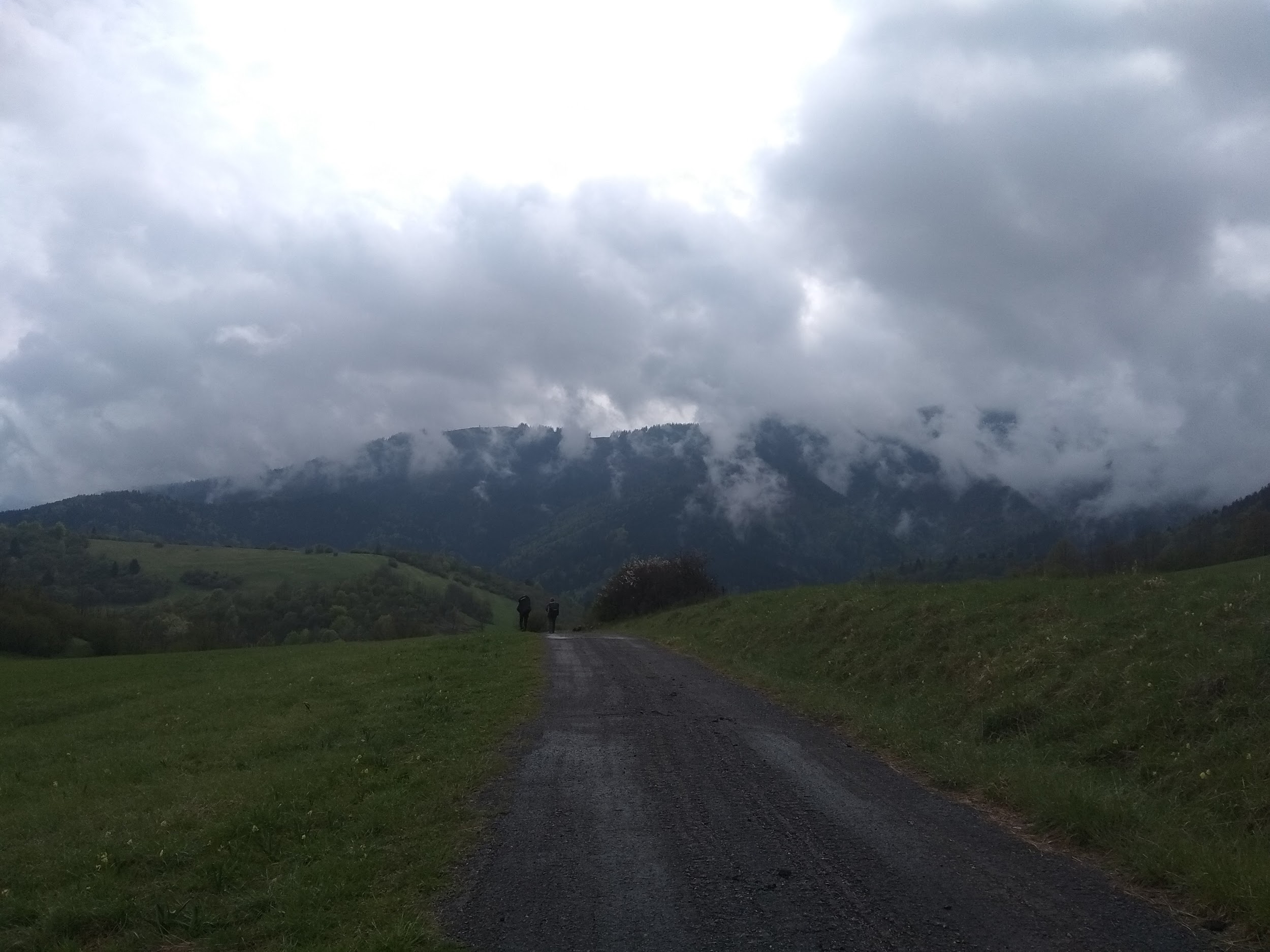 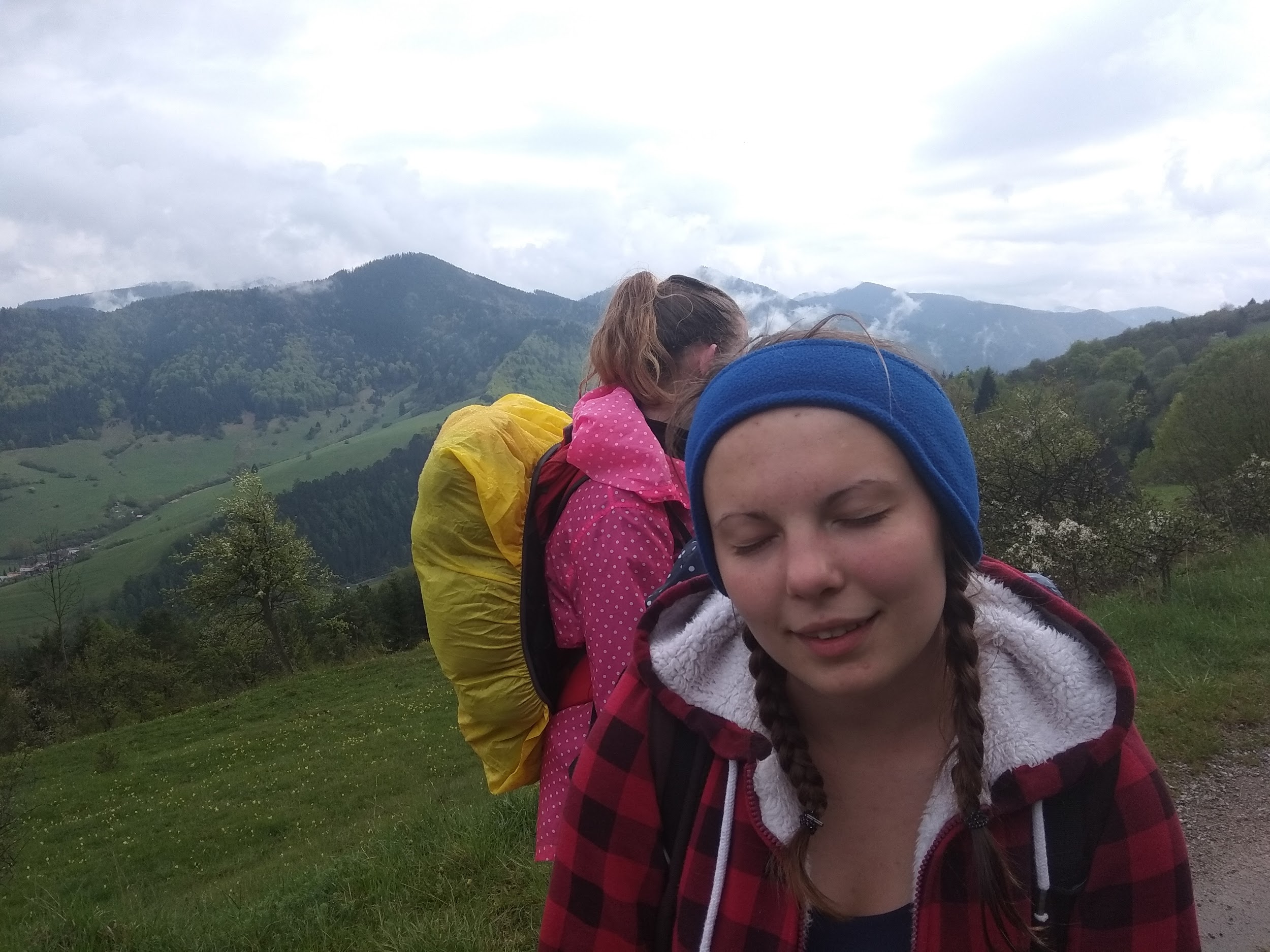 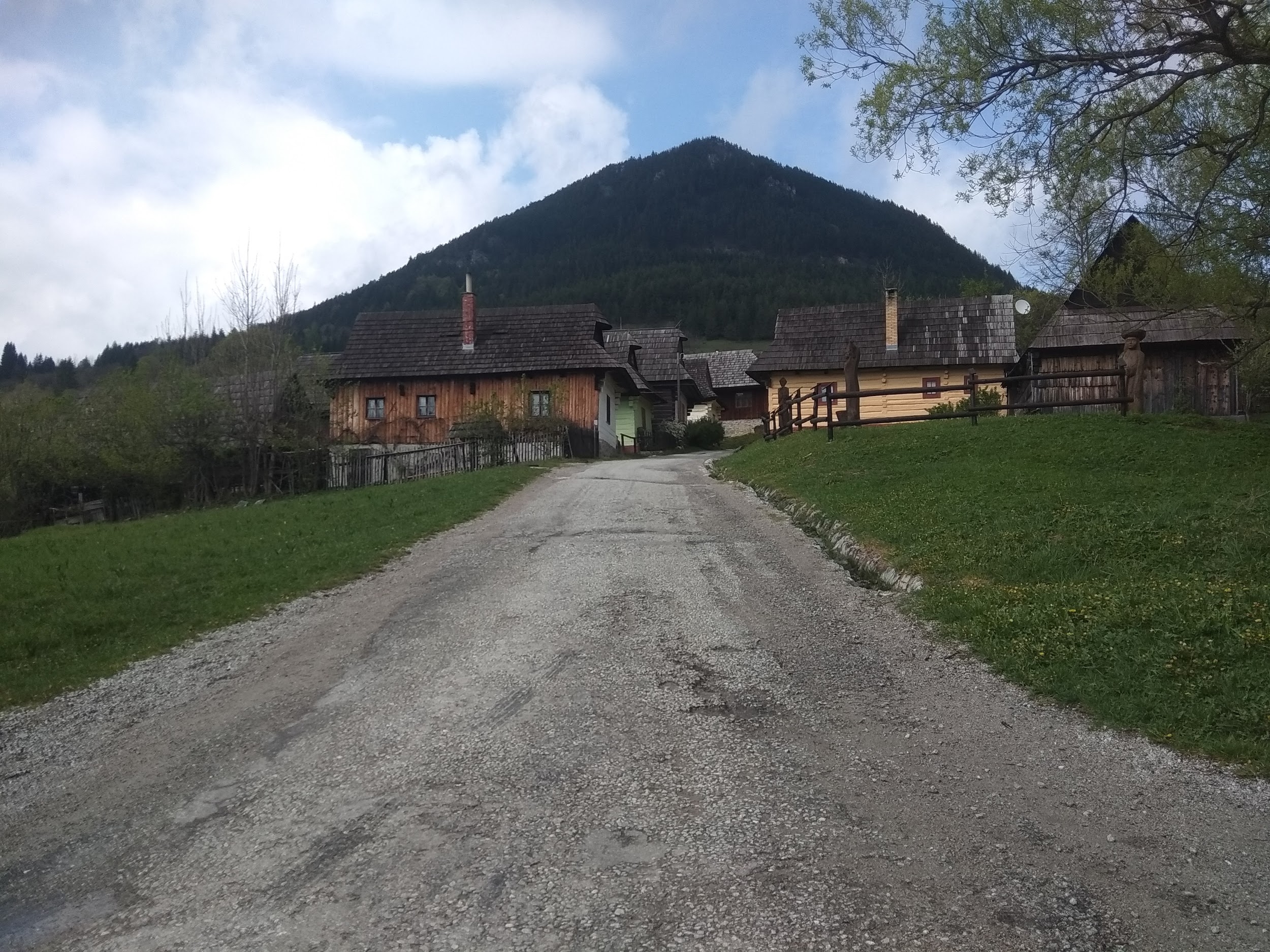